JAUNIMO NUOMONĖS APIE PILIETINĮ DALYVAVIMĄ IR DALYVAVIMUI POVEIKĮ DARANČIŲ VEIKSNIŲ LIETUVOJE SOCIOLOGINIS TYRIMAS
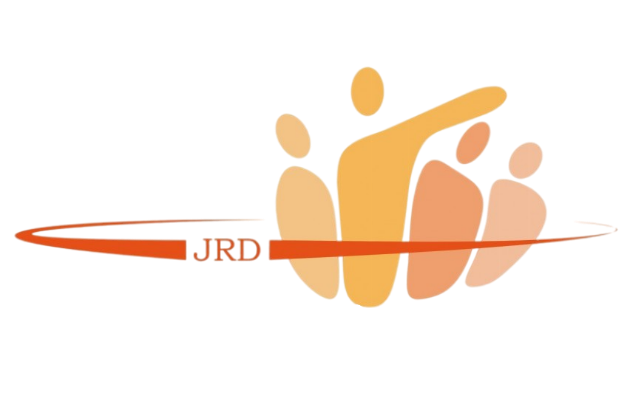 2021 lapkritis
TYRIMO METODIKA
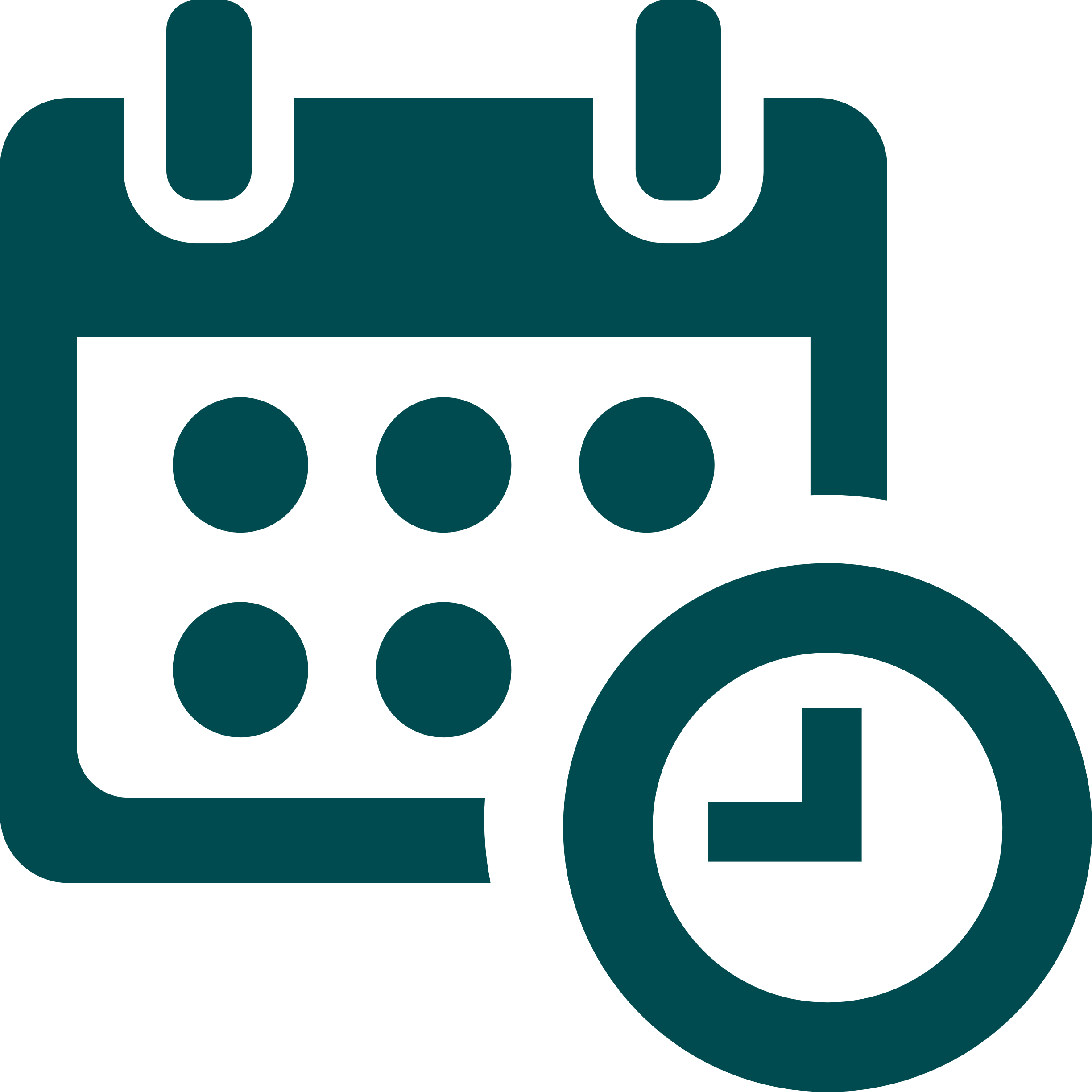 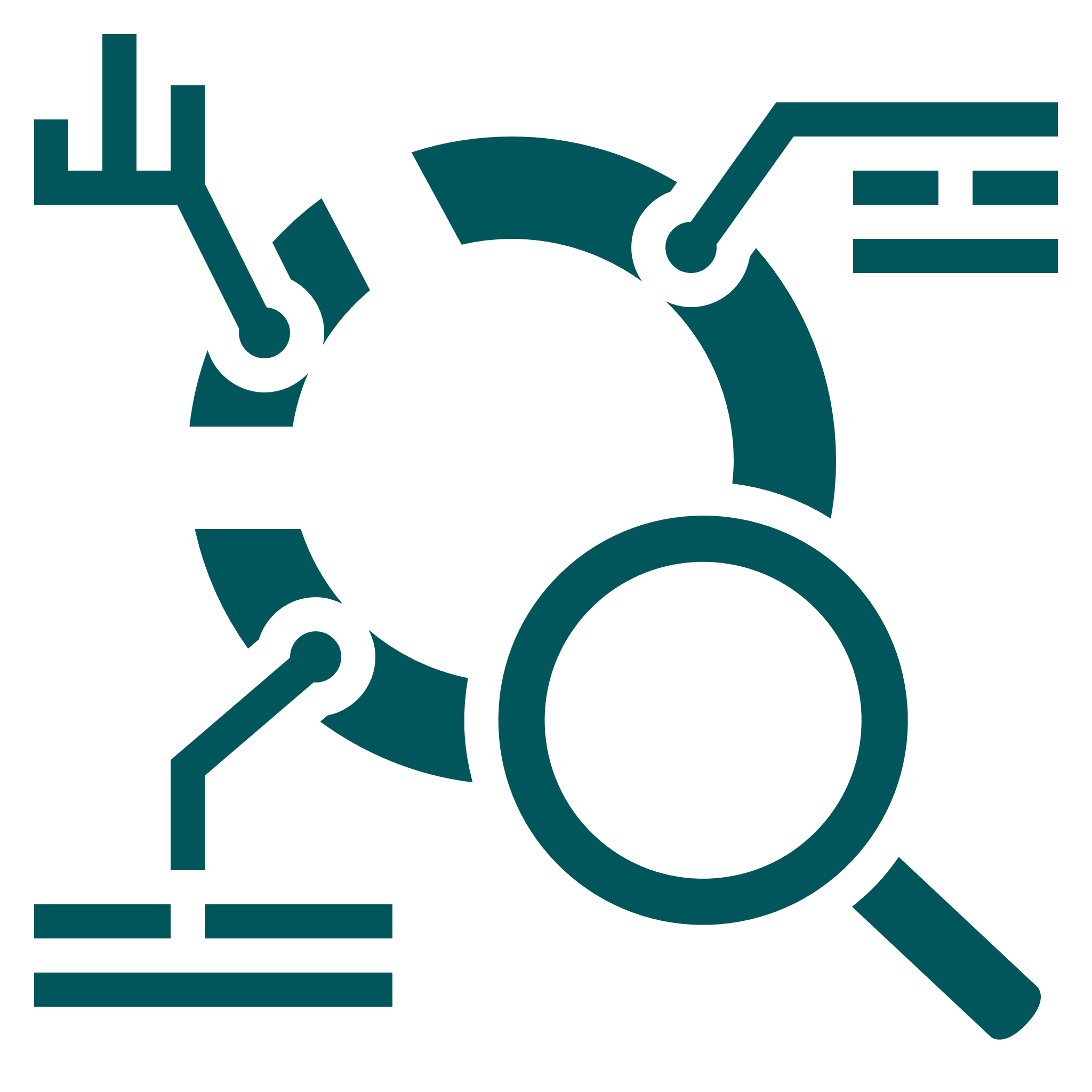 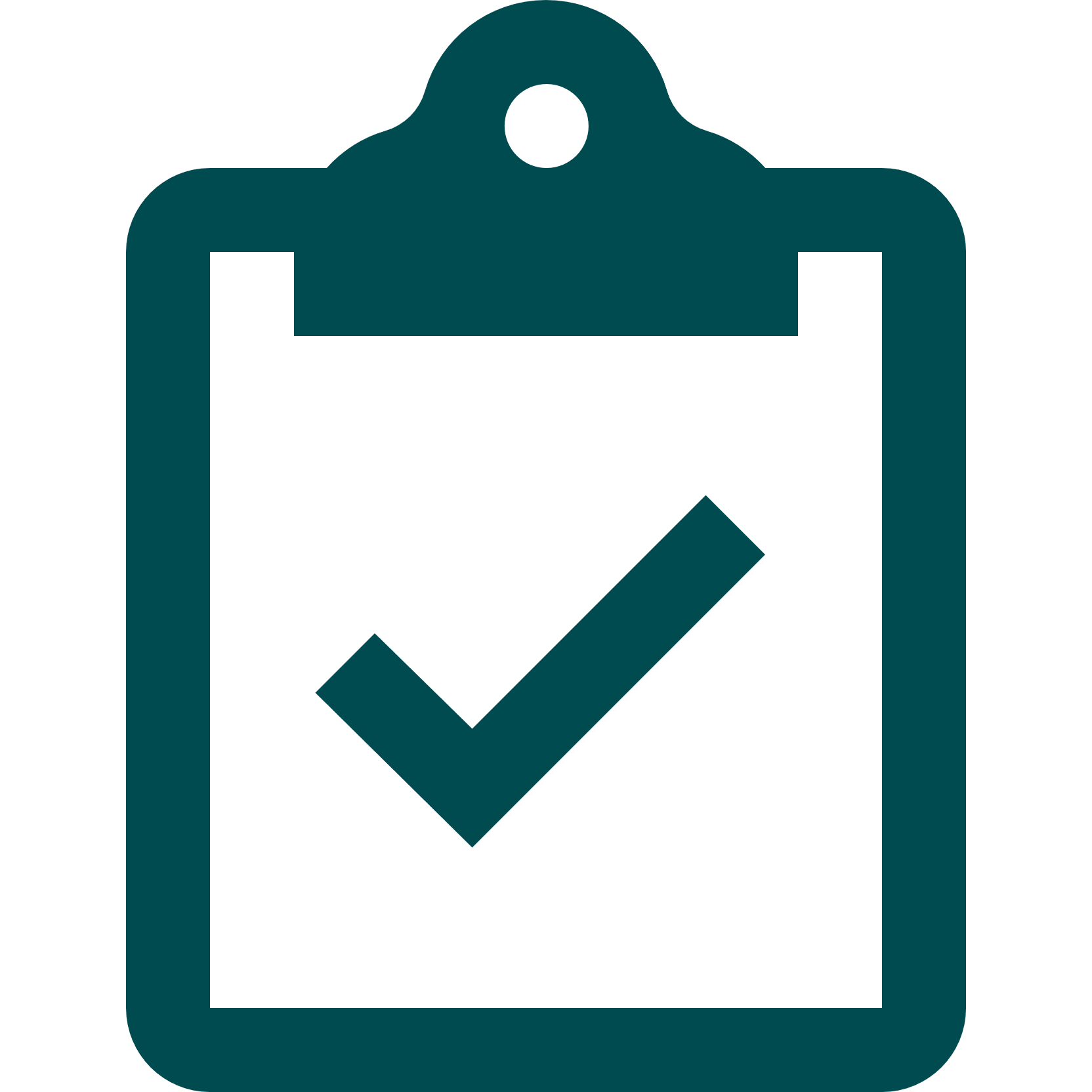 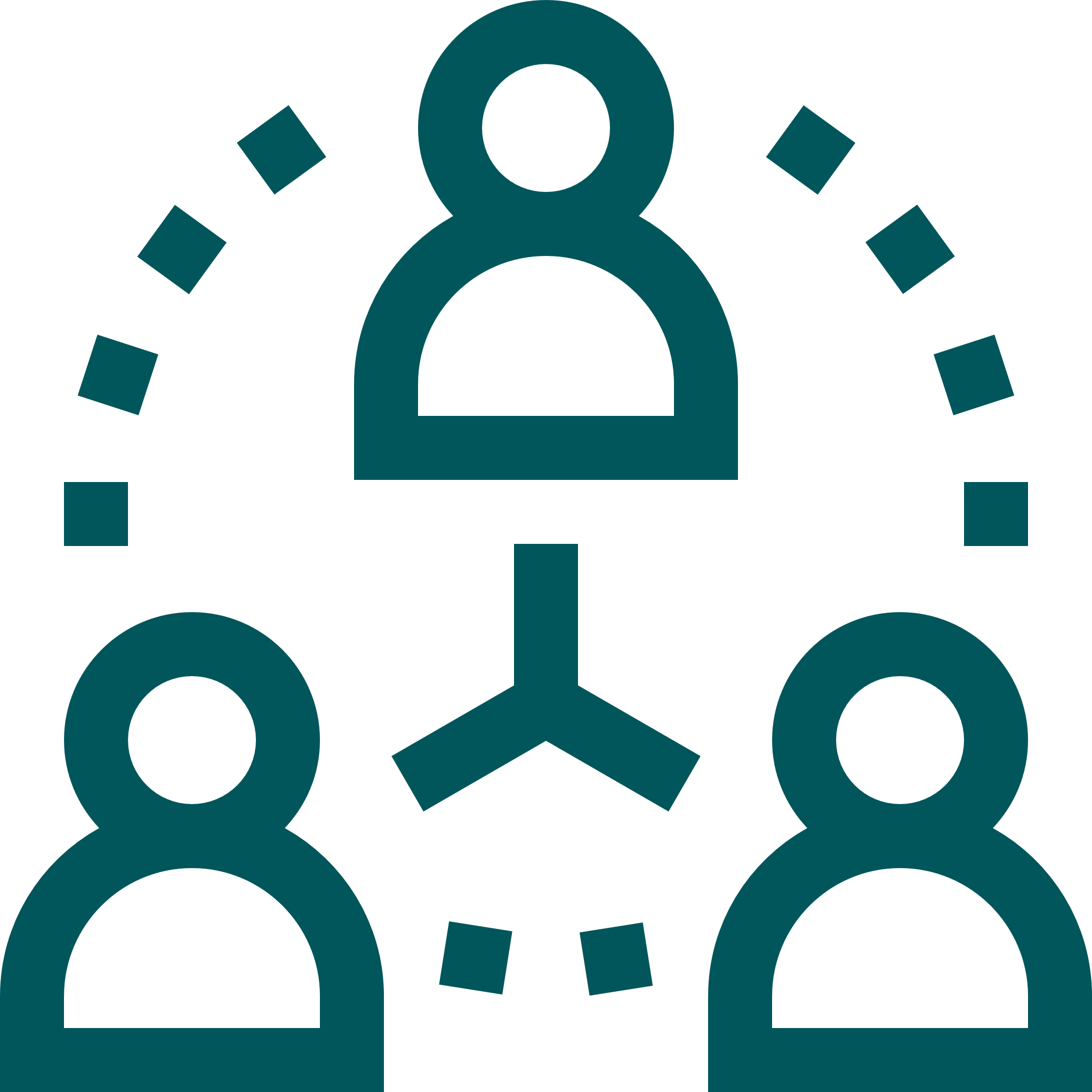 TIKSLAS
TIKSLINĖ GRUPĖ
LAIKAS
APKLAUSOS METODAS
Ištirti jaunimo nuomonę apie pilietinį dalyvavimą bei identifikuoti jaunimo dalyvavimui poveikį darančius veiksnius Lietuvoje.
2021 10 18 – 11 15
14-29 metų jaunimas.
Kombinuotas metodas: CATI (Computer Assisted Telephone Interview) ir CAWI (Computer Assisted WEB Interview).
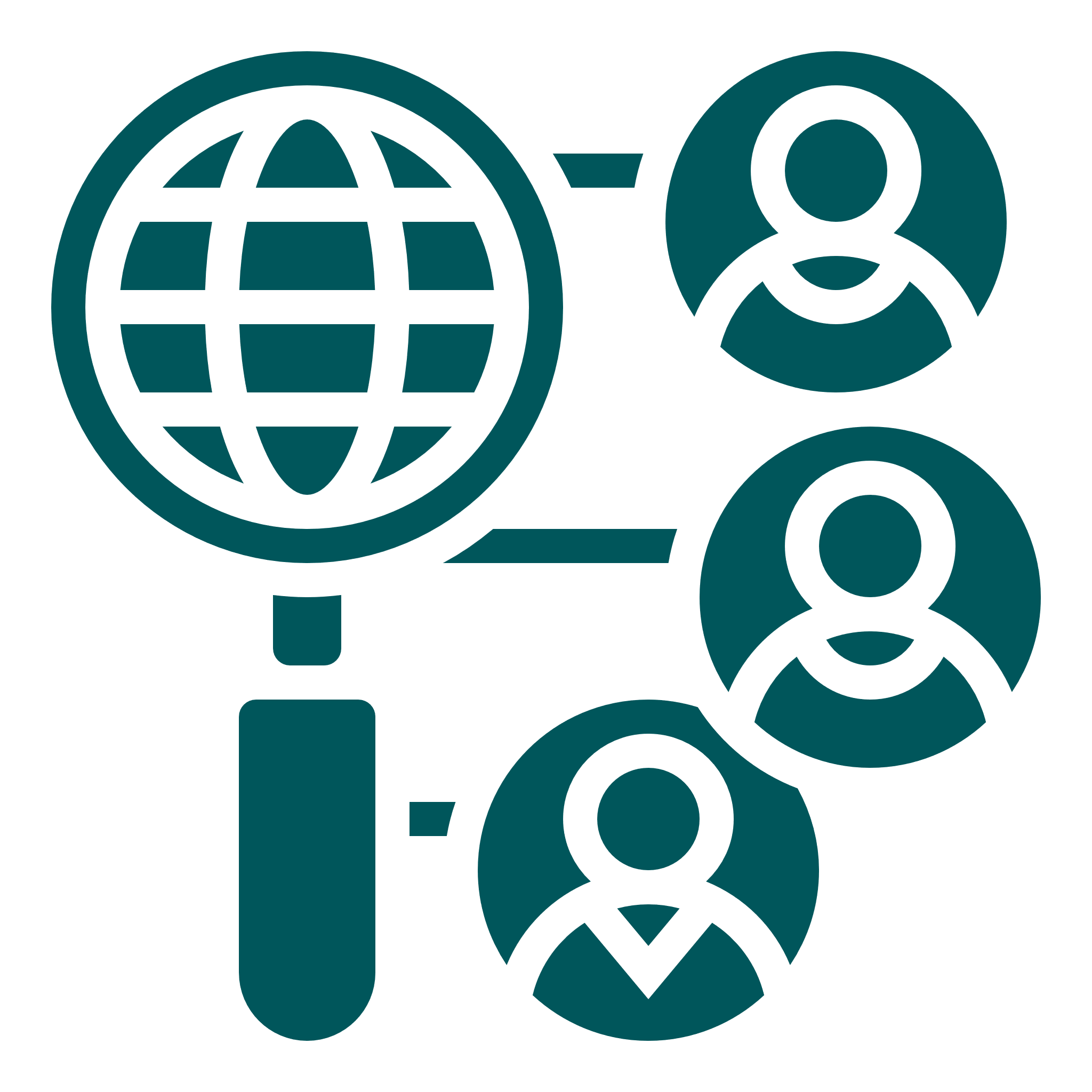 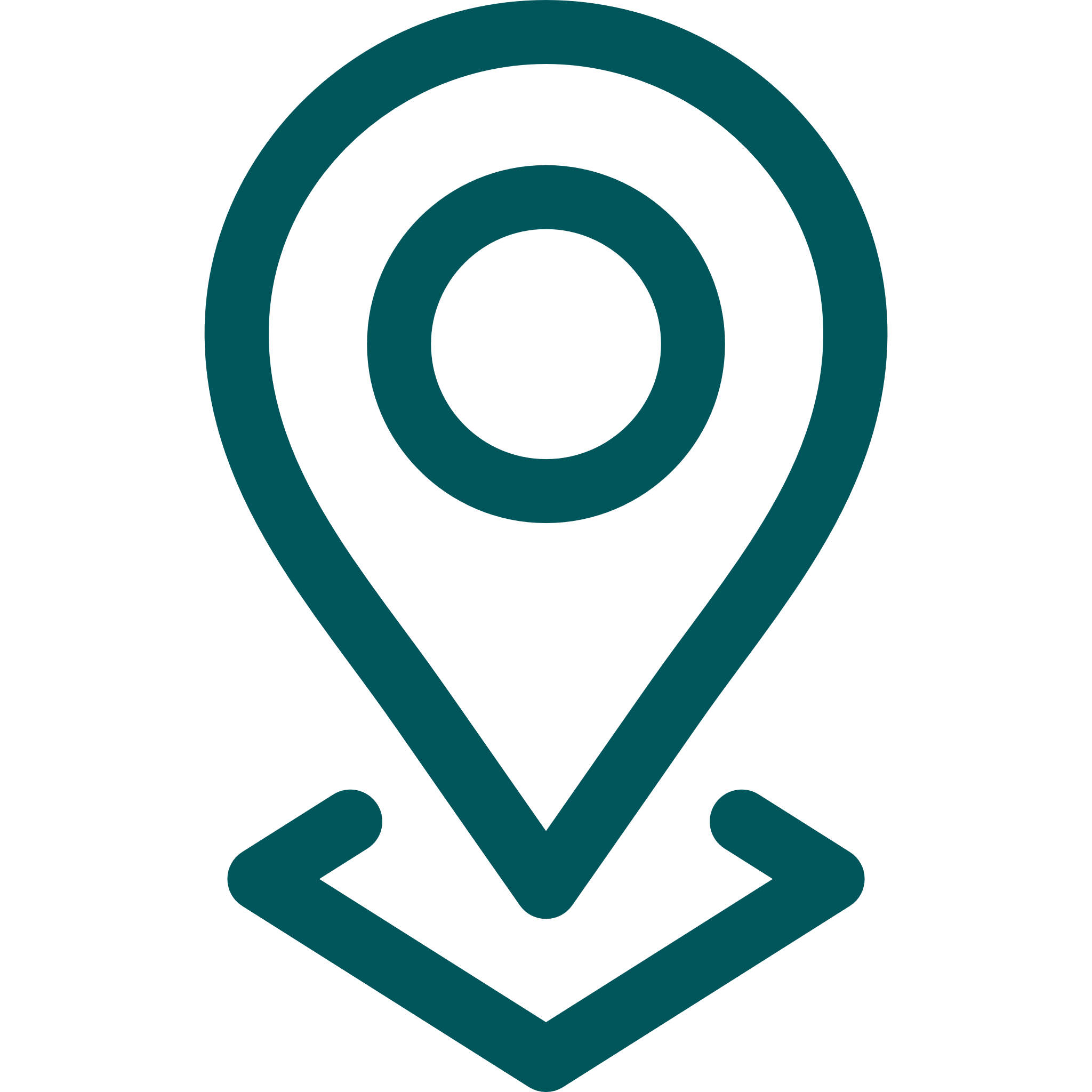 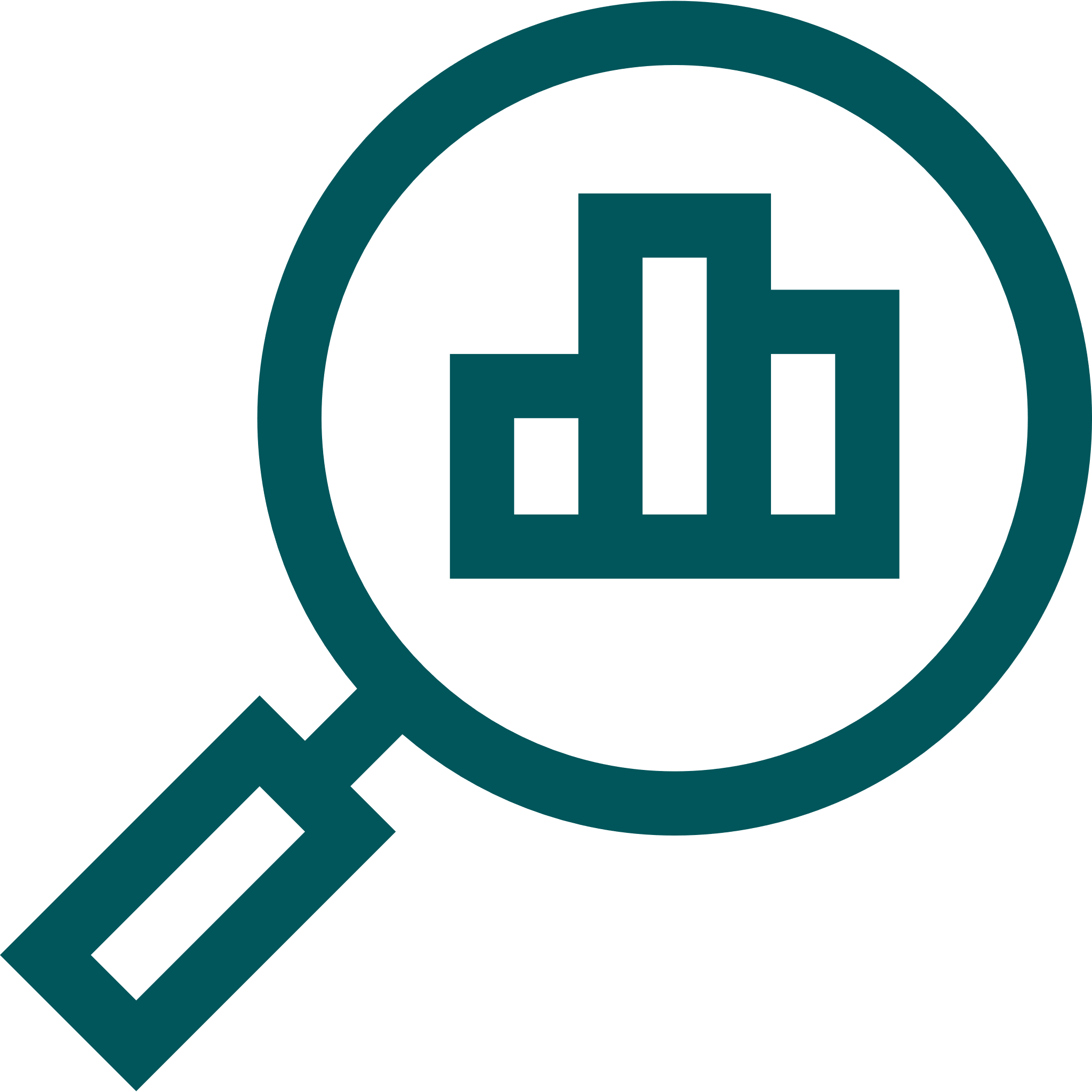 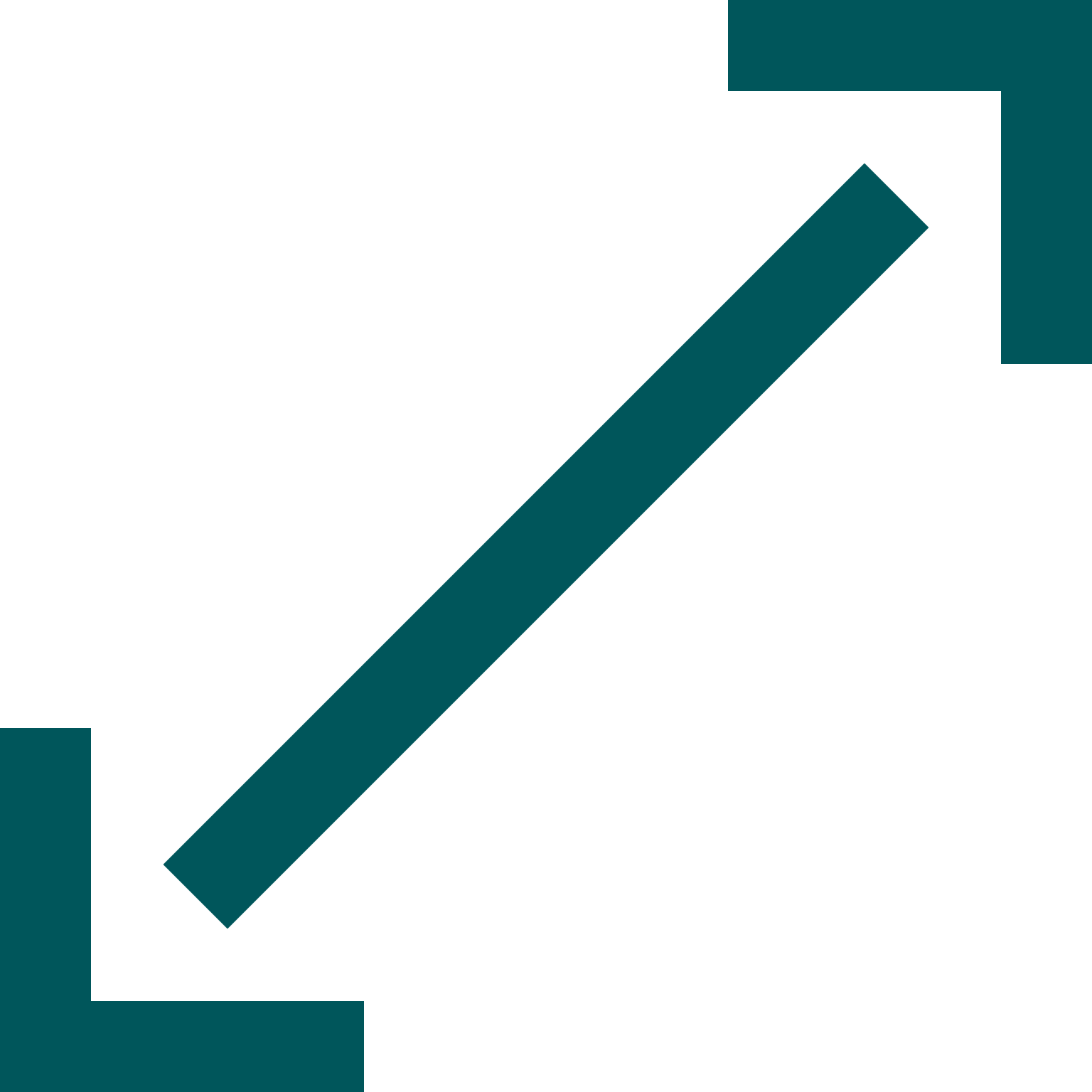 ATRANKA
IMTIS
LOKACIJA
DUOMENŲ ANALIZĖ
Visa šalies teritorija.
Tyrime naudotas kvotinės atrankos metodas
Analizė atlikta SPSS/PC programine įranga. Ataskaitoje pateikiami bendrieji atsakymų pasiskirstymai (procentai), ir pasiskirstymai pagal socialines-demografines charakteristikas (Žr. Priedus).
Tyrimo metu buvo apklausta 1212 respondentų.
CHI-KVADRATO (χ2) TESTAS IR KORELIACIJOS KOEFICIENTAI
Chi-kvadrato testas užima išskirtinę vietą statistiniuose skaičiavimuose. Vienas iš populiariausių neparametrinių kriterijų — Chi-kvadrato testas naudojamas hipotezėms apie kintamojo skirstinį populiacijoje tikrinti (t. y., ar empirinio ir teorinio skirstinių skirtumas yra reikšmingas), dviejų kintamųjų nepriklausomumui ar vieno kintamojo homogeniškumui tikrinti. SPSS Chi-kvadrato kriterijus skaičiuojamas trejopai: pagal Pirsono (Pearson) formulę, pagal tikėtinumo santykio (Likelihood Ratio) formulę ir pagal Mantelio ir Haenzelio (Linear-by-Linear) formulę (šio tyrimo atveju naudota Pirsono (Pearson) formulė).




čia Oi — nustatyti dažniai, Ei — tikėtini dažniai, k — kintamųjų kategorijų, grupių skaičius (dažnių lentelės ląstelių skaičius). Asimptotinio Chi-kvadrato testo rezultatų patikimumą sąlygoja šie reikalavimai: bent 80% dažnių lentelės ląstelių tikėtini dažniai turi būti ne mažesni kaip 5 arba tikėtinas dažnis bet kurioje lentelės ląstelėje turi būti ne mažesnis kaip 1, stebėjimų skaičius turi būti ne mažesnis kaip 30.

Sprendimas dėl statistinio reikšmingumo priimamas gavus Chi-kvadrato kriterijaus reikšmes, taip pat kriterijaus p-reikšmę (Asymp. Sig.(2-sided)):
Kai tikrinamas požymių nepriklausomumas (kintamųjų pora pasitaiko vienoje populiacijoje) — požymiai statistiškai priklausomi, kai p < α; požymiai statistiškai nepriklausomi, kai p >= α, čia α — nustatytas reikšmingumo lygmuo.
Kai tikrinamas požymių homogeniškumas (keliose populiacijose pasitaiko tas pats kintamasis) — požymio skirstiniai skirtingose populiacijose skiriasi reikšmingai, kai p < α; požymio skirstiniai skirtingose populiacijose skiriasi nereikšmingai, kai p >= α.
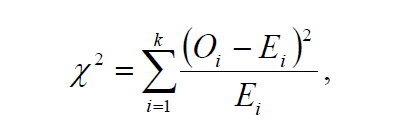 CHI-KVADRATO (χ2) TESTAS IR KORELIACIJOS KOEFICIENTAI
Koreliacijos koeficientai

Koreliacijos koeficientas yra tiesinės priklausomybės tarp kintamųjų kiekybinio įvertinimo kriterijus arba ryšio stiprumo matas. Matuojamų pagal rangų skalę kintamųjų (tik skaitmeninių reikšmių) yra skaičiuojamas Spirmeno (Spearmen) koreliacijos koeficientas, o matuojamų pagal intervalų skalę kintamųjų — Pirsono (Pearson) koreliacijos koeficientas. Turinčius dvi kategorijas (binarinius) nominaliuosius kintamuosius galima laikyti ranginiais kintamaisiais.

Pirsono (Pearson’s R) ir Spirmeno (Spearman Correlation) koreliacijos koeficientų reikšmėmis, taip pat kriterijaus p-reikšme (Approx. Sig.) remiantis sprendžiama, ar koreliacija statistiškai reikšminga: populiacijos kintamieji koreliuoja, kai p < α, kintamieji nekoreliuoja, kai p >= α, čia α — nustatytas reikšmingumo lygmuo (Pukėnas, 2005, p. 106-1081*).
*Pukėnas, K. (2005) Sportinių tyrimų duomenų analizė SPSS programa. Vilnius.
IŠVESTINIS TEIGINIŲ VERTINIMO RODIKLIS
Išvestinis teiginių vertinimo rodiklis buvo gautas sumuojant pavienius respondentų atsakymus į visus teiginius ir skaičiuojant individualų respondento vidurkį, tai leido įvertinti bendrą respondentų nuomonę apie teiginių visumą. Bendras respondentų požiūris į teiginių visumą buvo perkoduotas, sukuriant naują kintamąjį (aprėpia vertinimus iki 4 (arba 3) balų* arba 4 (arba 3) balų vertinimą ir daugiau) ir rodo apklaustųjų sutikimo lygį (Dikčius, 2011, p. 58-59**). 

*Reikšmės 3-4-5 naudojamos požymio vartojimo intensyvumo skalėje (kartais-dažnai-visada), reikšmės 4 ir 5 naudojamos nuostatų skalėje (sutinku-visiškai sutinku).
**Dikčius, V. (2011) Anketos sudarymo principai. Vilniaus universitetas:Vilnius.
STATISTINĖ PAKLAIDA
Atrankiniuose kiekybiniuose tyrimuose visada išlieka statistinės paklaidos tikimybė, į kurią būtina atsižvelgti interpretuojant duomenis. Pvz.: jeigu apklausus 1212 respondentų gavome, jog 53,9 proc. apklaustųjų nurodė visada dalyvaujantys prezidento rinkimuose, tai yra 95 proc. tikimybė, kad tikroji reikšmė yra tarp 50,8 proc. ir 57,0 proc.
Įverčio tikslumas mažėja, mažėjant analizuojamų atsakymų skaičiui. Toliau pateikiama lentelė padedanti įvertinti statistinę paklaidą.
SOCIALINĖS-DEMOGRAFINĖS CHARAKTERISTIKOS
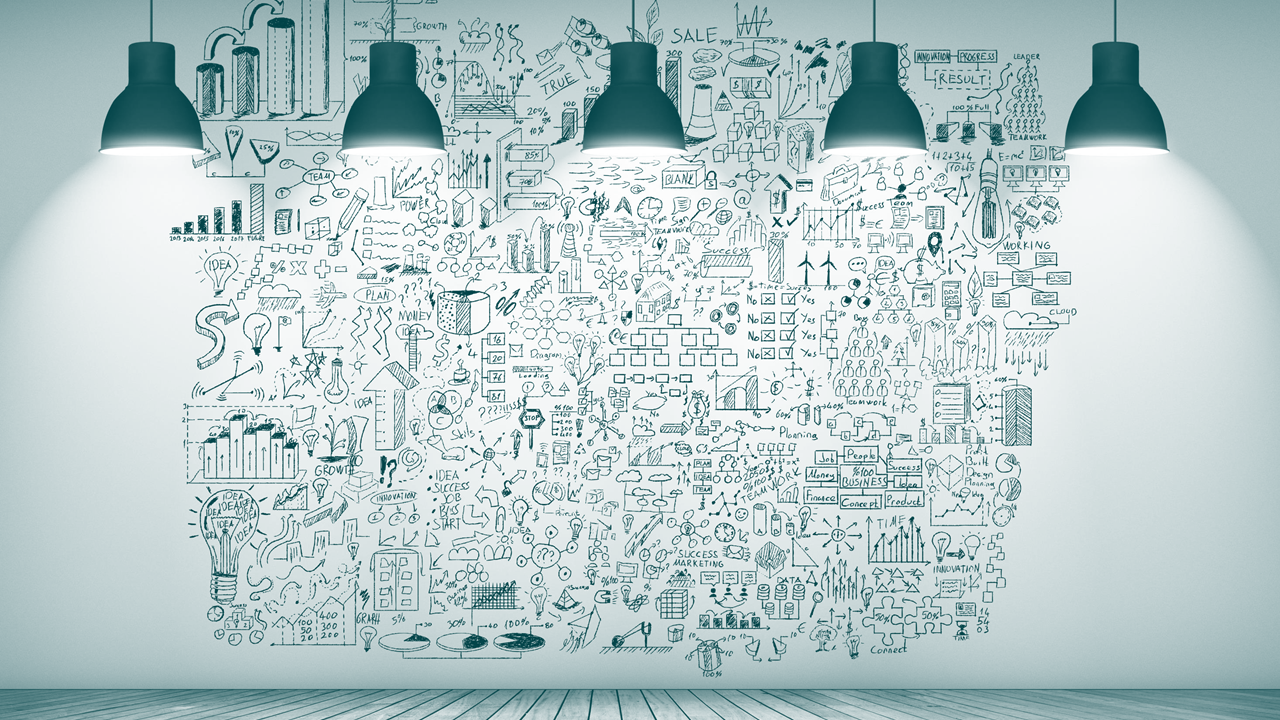 pilietinio dalyvavimo samprata. jaunimo dalyvavimo aktyvumas. savivaldybės lygmeniu jaunimo interesus atstovaujančių subjektų vertinimas. informacijos apie dalyvavimo galimybes sklaida. dalyvavimą skatinantys / ribojantys veiksniai.
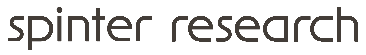 BŪDAI JAUNIMUI DALYVAUTI PILIETINĖSE VEIKLOSE (PROC.)
Atsižvelgiant į išvestinį teiginių vertinimo rodiklį, 37 procentai apklaustųjų visas išvardintas veiklas priskiria dalyvavimui pilietinėje veikloje (visiškai sutinka / sutinka su teiginiais).
Kaip manote, kokiais būdais jaunimas gali dalyvauti pilietinėse veiklose?
N=1212
BŪDAI JAUNIMUI DALYVAUTI PILIETINĖSE VEIKLOSE (PROC.)
Kaip manote, kokiais būdais jaunimas gali dalyvauti pilietinėse veiklose?
N=1212
Statistiškai reikšmingų skirtumų nerasta.
Dalyvaudamas / savanoriaudamas jaunimo organizacijų veiklose
BŪDAI JAUNIMUI DALYVAUTI PILIETINĖSE VEIKLOSE (PROC.)
Kaip manote, kokiais būdais jaunimas gali dalyvauti pilietinėse veiklose?
N=1212
Su teiginiu dažniau sutinka / visiškai sutinka moterys (Pearsono χ2 testo p<0,01).
Dalyvaudamas atstovaujant interesams mokyklos / universiteto savivaldos institucijose, darbovietės profesinėse sąjungose
BŪDAI JAUNIMUI DALYVAUTI PILIETINĖSE VEIKLOSE (PROC.)
Kaip manote, kokiais būdais jaunimas gali dalyvauti pilietinėse veiklose?
N=1212
Teiginiui dažniau visiškai pritaria moterys (Pearsono χ2 testo p<0,05).
Dalyvaudamas vienkartinėse pilietinės akcijose (talkos ir pan.))
BŪDAI JAUNIMUI DALYVAUTI PILIETINĖSE VEIKLOSE (PROC.)
Kaip manote, kokiais būdais jaunimas gali dalyvauti pilietinėse veiklose?
N=1212
Statistiškai reikšmingų skirtumų nerasta.
Dalyvaudamas mokinių parlamento, Jaunimo reikalų tarybų ir kitose panašiose veiklose
BŪDAI JAUNIMUI DALYVAUTI PILIETINĖSE VEIKLOSE (PROC.)
Kaip manote, kokiais būdais jaunimas gali dalyvauti pilietinėse veiklose?
N=1212
Su teiginiu dažniau visiškai sutinka 19-29 m. respondentai (Pearsono χ2 testo p<0,001).
Dalyvaudamas rinkimuose
BŪDAI JAUNIMUI DALYVAUTI PILIETINĖSE VEIKLOSE (PROC.)
Kaip manote, kokiais būdais jaunimas gali dalyvauti pilietinėse veiklose?
N=1212
Statistiškai reikšmingų skirtumų nerasta.
Dalyvaudamas / savanoriaudamas vietos bendruomenių ir kitų NVO veiklose
BŪDAI JAUNIMUI DALYVAUTI PILIETINĖSE VEIKLOSE (PROC.)
Kaip manote, kokiais būdais jaunimas gali dalyvauti pilietinėse veiklose?
N=1212
Statistiškai reikšmingų skirtumų nerasta.
Dalyvaudamas labdaros renginiuose, aukojant įvairių paramos / labdaros akcijų metu
BŪDAI JAUNIMUI DALYVAUTI PILIETINĖSE VEIKLOSE (PROC.)
Kaip manote, kokiais būdais jaunimas gali dalyvauti pilietinėse veiklose?
N=1212
Statistiškai reikšmingų skirtumų nerasta.
Kreipdamasis į savivaldybės Jaunimo reikalų koordinatorių ir (ar) Jaunimo reikalų tarybą aktualiais klausimais
BŪDAI JAUNIMUI DALYVAUTI PILIETINĖSE VEIKLOSE (PROC.)
Kaip manote, kokiais būdais jaunimas gali dalyvauti pilietinėse veiklose?
N=1212
Teiginiui dažniau visiškai pritaria 19-29 m. apklaustieji (Pearsono χ2 testo p<0,05).
Dalyvaudamas pilietinėse akcijose, protestuose, demonstracijose ir panašiose veiklose, pasirašant peticijas
BŪDAI JAUNIMUI DALYVAUTI PILIETINĖSE VEIKLOSE (PROC.)
Kaip manote, kokiais būdais jaunimas gali dalyvauti pilietinėse veiklose?
N=1212
Statistiškai reikšmingų skirtumų nerasta.
Dalyvaudamas neformalių grupių ir ar judėjimų veiklose
BŪDAI JAUNIMUI DALYVAUTI PILIETINĖSE VEIKLOSE (PROC.)
Kaip manote, kokiais būdais jaunimas gali dalyvauti pilietinėse veiklose?
N=1212
Statistiškai reikšmingų skirtumų nerasta.
Išsakydamas savo poziciją, dalindamasis informacija socialiniuose tinkluose (Instagram, Facebook, TikTok ir kt..), dalyvaudamas virtualiose diskusijose ir t.t.)
BŪDAI JAUNIMUI DALYVAUTI PILIETINĖSE VEIKLOSE (PROC.)
Kaip manote, kokiais būdais jaunimas gali dalyvauti pilietinėse veiklose?
N=1212
Su teiginiu dažniau sutinka / visiškai sutinka moterys (Pearsono χ2 testo p<0,001) ir 19-29 m. respondentai (Pearsono χ2 testo p<0,001).
Dalyvaudamas politinės partijos / organizacijos veikloje
BŪDAI JAUNIMUI DALYVAUTI PILIETINĖSE VEIKLOSE (PROC.)
Kaip manote, kokiais būdais jaunimas gali dalyvauti pilietinėse veiklose?
N=1212
Statistiškai reikšmingų skirtumų nerasta.
Dalyvaudamas / savanoriaudamas religinių bendruomenių veiklose
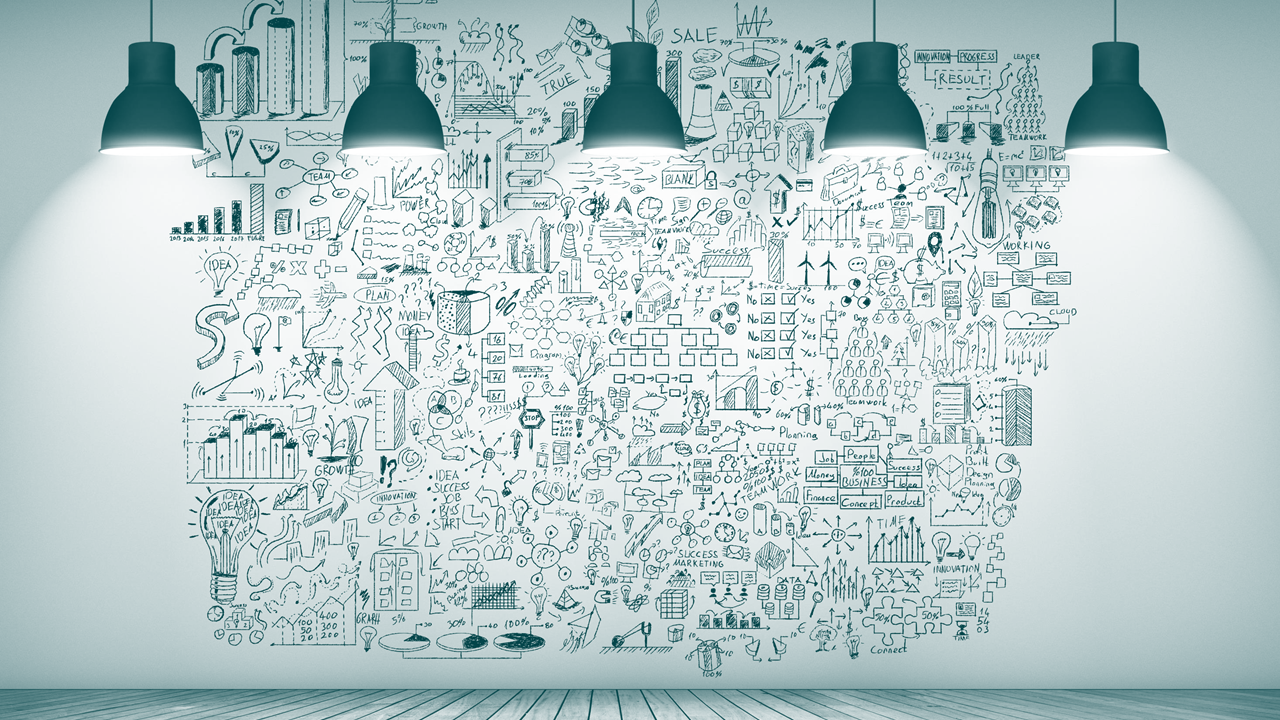 pilietinio dalyvavimo samprata. jaunimo dalyvavimo aktyvumas. savivaldybės lygmeniu jaunimo interesus atstovaujančių subjektų vertinimas. informacijos apie dalyvavimo galimybes sklaida. dalyvavimą skatinantys / ribojantys veiksniai.
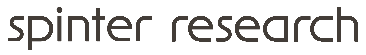 DALYVAVIMAS ORGANIZACINĖSE VEIKLOSE (PROC.)
Ar per pastaruosius 12 mėn. dalyvavote kurioje nors iš išvardytų organizacijų veiklų?
N=1212
Sporto klubo veikloje dažniau dalyvavo vyrai (Pearsono χ2 testo p<0,05).
Vietos organizacijos, kurios tikslas gerinti vietos bendruomenę – kaimo vietovių gyventojai (Pearsono χ2 testo p<0,01).
Jaunimo klubo, laisvalaikio klubo ar kitos panašios organizacijos veikloje – 14-24 m. apklaustieji (Pearsono χ2 testo p<0,01).
19-29 m. apklaustieji (Pearsono χ2 testo p<0,01) dažniau teigė, kad jokioje organizacinėje veikloje nedalyvavo.
*Galimi keli atsakymai; suma viršija 100 proc.
DALYVAVIMAS PILIETINĖSE VEIKLOSE (PROC.) - I
Kokiose veiklose ir kaip dažnai dalyvaujate (dalyvavote)?
N=1212
Atsižvelgiant į išvestinį teiginių vertinimo rodiklį, 13 procentų apklaustųjų dalyvauja visose įmanomose pilietinėse veiklose (dalyvauja visada / labai dažnai / kartais).
(2) Klausimas užduodamas tik 19 m. ir vyresniems respondentams (N=811)
(3) Klausimas užduodamas tik respondentams, kurie mokosi bendrojo ugdymo mokykloje (N=374)
(4) Klausimas užduodamas tik respondentams, kurie studijuoja (N=267)
DALYVAVIMAS PILIETINĖSE VEIKLOSE (PROC.) - II
Kokiose veiklose ir kaip dažnai dalyvaujate (dalyvavote)?
N=1212
Tekstas
(5) Klausimas užduodamas tik respondentams, kurie dirba (N=430)
DALYVAVIMAS PILIETINĖSE VEIKLOSE (PROC.)
Kokiose veiklose ir kaip dažnai dalyvaujate (dalyvavote)?
N=811*
*19 m. ir vyresni respondentai
Labai dažnai / visada dalyvaujantys prezidento rinkimuose dažniau nurodė 25-29 m. respondentai (Pearsono χ2 testo p<0,01).
Prezidento rinkimuose
DALYVAVIMAS PILIETINĖSE VEIKLOSE (PROC.)
Kokiose veiklose ir kaip dažnai dalyvaujate (dalyvavote)?
N=811*
*19 m. ir vyresni respondentai
Visada dalyvaujantys seimo rinkimuose dažniau nurodė 25-29 m. respondentai (Pearsono χ2 testo p<0,05).
Seimo rinkimuose
DALYVAVIMAS PILIETINĖSE VEIKLOSE (PROC.)
Kokiose veiklose ir kaip dažnai dalyvaujate (dalyvavote)?
N=811*
*19 m. ir vyresni respondentai
Visada dalyvaujantys savivaldos rinkimuose dažniau nurodė 25-29 m. respondentai (Pearsono χ2 testo p<0,01).
Savivaldos rinkimuose
DALYVAVIMAS PILIETINĖSE VEIKLOSE (PROC.)
Kokiose veiklose ir kaip dažnai dalyvaujate (dalyvavote)?
N=811*
*19 m. ir vyresni respondentai
Visada dalyvaujantys ES parlamento rinkimuose dažniau nurodė 25-29 m. apklaustieji (Pearsono χ2 testo p<0,001).
ES parlamento rinkimuose
DALYVAVIMAS PILIETINĖSE VEIKLOSE (PROC.)
Kokiose veiklose ir kaip dažnai dalyvaujate (dalyvavote)?
N=811*
*19 m. ir vyresni respondentai
Visada dalyvaujantys referendumuose dažniau nurodė 25-29 m. apklaustieji (Pearsono χ2 testo p<0,001).
Referendumuose
DALYVAVIMAS PILIETINĖSE VEIKLOSE (PROC.)
Kokiose veiklose ir kaip dažnai dalyvaujate (dalyvavote)?
N=374*
*respondentai, kurie mokosi bendrojo ugdymo mokykloje
Statistiškai reikšmingų skirtumų nerasta.
Mokyklos savivaldos veiklose
DALYVAVIMAS PILIETINĖSE VEIKLOSE (PROC.)
Kokiose veiklose ir kaip dažnai dalyvaujate (dalyvavote)?
N=1212
Kartais dalyvaujantys pasirašant peticiją (-as) dažniau nurodė 19-29 m. apklaustieji (Pearsono χ2 testo p<0,001).
Pasirašant peticiją (-as)
DALYVAVIMAS PILIETINĖSE VEIKLOSE (PROC.)
Kokiose veiklose ir kaip dažnai dalyvaujate (dalyvavote)?
N=267*
*studijuojantys respondentai
Statistiškai reikšmingų skirtumų nerasta.
Studentų atstovybės veiklose
DALYVAVIMAS PILIETINĖSE VEIKLOSE (PROC.)
Kokiose veiklose ir kaip dažnai dalyvaujate (dalyvavote)?
N=1212
Statistiškai reikšmingų skirtumų nerasta.
Jaunimo organizacijos veiklose
DALYVAVIMAS PILIETINĖSE VEIKLOSE (PROC.)
Kokiose veiklose ir kaip dažnai dalyvaujate (dalyvavote)?
N=1212
Statistiškai reikšmingų skirtumų nerasta.
Dalyvaujant labdaros renginiuose, aukojant įvairių paramos / labdaros akcijų metu
DALYVAVIMAS PILIETINĖSE VEIKLOSE (PROC.)
Kokiose veiklose ir kaip dažnai dalyvaujate (dalyvavote)?
N=1212
Statistiškai reikšmingų skirtumų nerasta.
Vienkartinėse pilietinės akcijose (talkos ir pan.)
DALYVAVIMAS PILIETINĖSE VEIKLOSE (PROC.)
Kokiose veiklose ir kaip dažnai dalyvaujate (dalyvavote)?
N=811*
*19 m. ir vyresni respondentai
Statistiškai reikšmingų skirtumų nerasta.
Seniūnaičio rinkimuose
DALYVAVIMAS PILIETINĖSE VEIKLOSE (PROC.)
Kokiose veiklose ir kaip dažnai dalyvaujate (dalyvavote)?
N=1212
Statistiškai reikšmingų skirtumų nerasta.
Išsakant savo poziciją dalinantis informacija socialiniuose tinkluose (Instagram, Facebook, TikTok ir kt..), dalyvaujant virtualiose diskusijose ir t.t.
DALYVAVIMAS PILIETINĖSE VEIKLOSE (PROC.)
Kokiose veiklose ir kaip dažnai dalyvaujate (dalyvavote)?
N=1212
Statistiškai reikšmingų skirtumų nerasta.
Savanoriaujant nevyriausybinėje organizacijoje
DALYVAVIMAS PILIETINĖSE VEIKLOSE (PROC.)
Kokiose veiklose ir kaip dažnai dalyvaujate (dalyvavote)?
N=1212
Statistiškai reikšmingų skirtumų nerasta.
Vietos bendruomenės veiklose
DALYVAVIMAS PILIETINĖSE VEIKLOSE (PROC.)
Kokiose veiklose ir kaip dažnai dalyvaujate (dalyvavote)?
N=1212
Statistiškai reikšmingų skirtumų nerasta.
Mokinių parlamento, Jaunimo reikalų tarybų ir kitose panašiose veiklose
DALYVAVIMAS PILIETINĖSE VEIKLOSE (PROC.)
Kokiose veiklose ir kaip dažnai dalyvaujate (dalyvavote)?
N=1212
Statistiškai reikšmingų skirtumų nerasta.
Neformalių grupių ir ar judėjimų veiklose, kai sprendžiami Jums aktualūs klausimai
DALYVAVIMAS PILIETINĖSE VEIKLOSE (PROC.)
Kokiose veiklose ir kaip dažnai dalyvaujate (dalyvavote)?
N=1212
Kartais dalyvaujantys pilietinėse akcijose, protestuose, demonstracijose ir panašiose veiklose dažniau nurodė vyrai (Pearsono χ2 testo p<0,05).
Pilietinėse akcijose, protestuose, demonstracijose ir panašiose veiklose
DALYVAVIMAS PILIETINĖSE VEIKLOSE (PROC.)
Kokiose veiklose ir kaip dažnai dalyvaujate (dalyvavote)?
N=1212
Statistiškai reikšmingų skirtumų nerasta.
Religinės bendruomenės veiklose
DALYVAVIMAS PILIETINĖSE VEIKLOSE (PROC.)
Kokiose veiklose ir kaip dažnai dalyvaujate (dalyvavote)?
N=1212
Labai dažnai dalyvaujantys kitų NVO veiklose dažniau nurodė miestų gyventojai (Pearsono χ2 testo p<0,001).
Kitų NVO veiklose
DALYVAVIMAS PILIETINĖSE VEIKLOSE (PROC.)
Kokiose veiklose ir kaip dažnai dalyvaujate (dalyvavote)?
N=1212
Statistiškai reikšmingų skirtumų nerasta.
Politinės partijos / organizacijos veikloje
DALYVAVIMAS PILIETINĖSE VEIKLOSE (PROC.)
Kokiose veiklose ir kaip dažnai dalyvaujate (dalyvavote)?
N=430*
*dirbantys respondentai
Statistiškai reikšmingų skirtumų nerasta.
Profesinės sąjungos veiklose
DALYVAVIMAS PILIETINĖSE VEIKLOSE (PROC.)
Kokiose veiklose ir kaip dažnai dalyvaujate (dalyvavote)?
N=1212
Statistiškai reikšmingų skirtumų nerasta.
Kreipiantis į Jūsų savivaldybės Jaunimo reikalų koordinatorių ir (ar) Jaunimo reikalų tarybą Jums aktualiais klausimais
NARYSTĖ NEVYRIAUSYBINĖJE ORGANIZACIJOJE (PROC.)
Ar esate kokios nevyriausybinės organizacijos (asociacijos ar kt.) narys?
N=1212
Miesto gyventojai dažniau nurodė esantys nevyriausybinių organizacijų nariai (Pearsono χ2 testo p<0,05).
Kokios organizacijos narys esate?*
Skautų, Maisto banko, Moksleivių tarybos / organizacijos, Jaunimo klubo, Studentų atstovybės, Baltųjų pirštinių, Maltos ordino, Šaulių sąjungos, Aukštaičių kultūros draugijos, Carito, LiJOT, Jaunimo linijos, jaunųjų gamtininkų, jaunųjų informatikų, Lietuvos ornitologų draugijos, moterų krizių centro, Raudonojo kryžiaus, gyvūnų globos, Jaunųjų konservatorių lygos.
*respondentų įvardinta narystė gali būti siejama su dalyvavimu organizacijos veiklose, bet nebūtinai formalia naryste, o kai kuriose organizacijose formali narystė net nėra galima dėl teisinės organizacijos registravimo formos
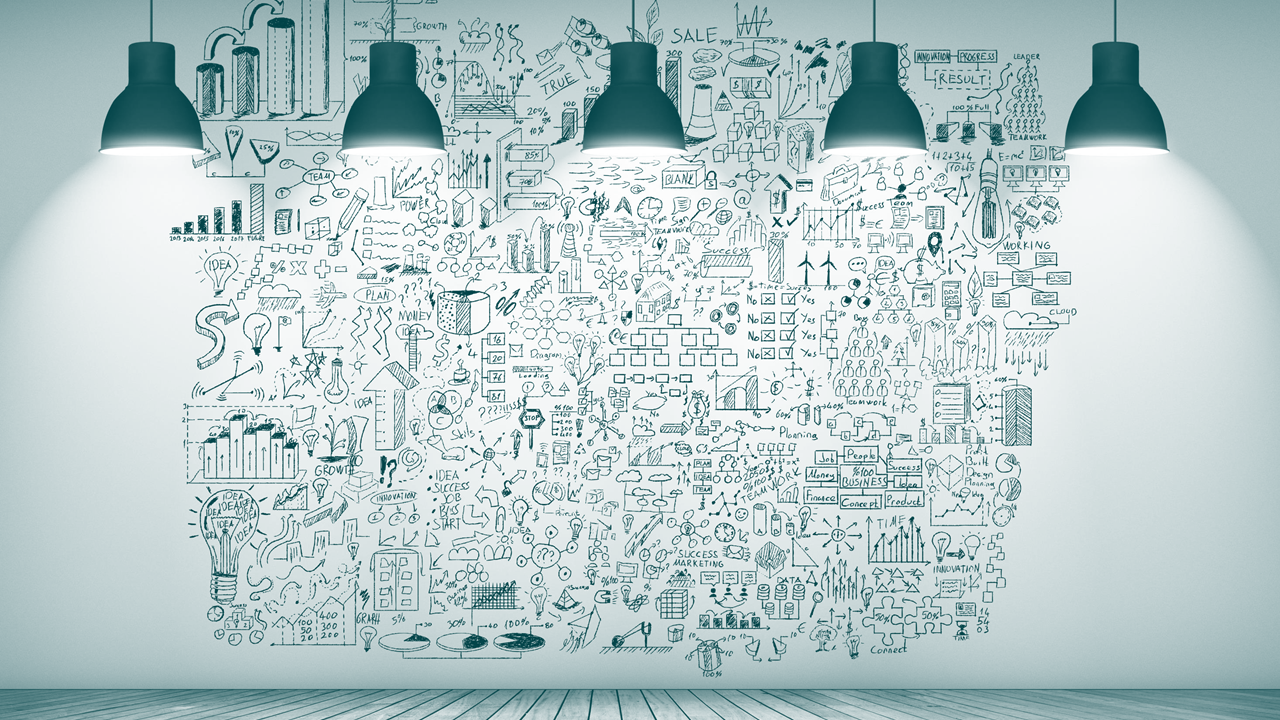 pilietinio dalyvavimo samprata. jaunimo dalyvavimo aktyvumas. savivaldybės lygmeniu jaunimo interesus atstovaujančių subjektų vertinimas. informacijos apie dalyvavimo galimybes sklaida. dalyvavimą skatinantys / ribojantys veiksniai.
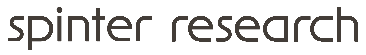 JAUNIMO INTERESŲ ATSTOVAVIMO SAVIVALDYBĖJE VERTINIMAS (PROC.)
Įdėmiai perskaitykite ir įvertinkite kiekvieną teiginį, apibūdinantį situaciją Jūsų savivaldybėje.
N=1212
Atsižvelgiant į išvestinį teiginių vertinimo rodiklį, 9 procentai apklaustųjų palankiai vertina visus teiginius, atspindinčius jaunimo interesų atstovavimo savivaldybėje vertinimą (visiškai sutinka / sutinka su teiginiais).
JAUNIMO INTERESŲ ATSTOVAVIMO SAVIVALDYBĖJE VERTINIMAS (PROC.)
Įdėmiai perskaitykite ir įvertinkite kiekvieną teiginį, apibūdinantį situaciją Jūsų savivaldybėje.
N=1212
Su teiginiu dažniau sutinka / visiškai sutinka kaimo vietovių gyventojai (Pearsono χ2 testo p<0,05), sutinka – jauniausi respondentai (Pearsono χ2 testo p<0,001).
Savivaldybėje veikiančios jaunimo organizacijos yra atviros visiems norintiems dalyvauti jų veiklose
JAUNIMO INTERESŲ ATSTOVAVIMO SAVIVALDYBĖJE VERTINIMAS (PROC.)
Įdėmiai perskaitykite ir įvertinkite kiekvieną teiginį, apibūdinantį situaciją Jūsų savivaldybėje.
N=1212
Statistiškai reikšmingų skirtumų nerasta.
Savivaldybėje veikiančios jaunimo organizacijos aktyviai dalyvauja organizuojant renginius jaunimui
JAUNIMO INTERESŲ ATSTOVAVIMO SAVIVALDYBĖJE VERTINIMAS (PROC.)
Įdėmiai perskaitykite ir įvertinkite kiekvieną teiginį, apibūdinantį situaciją Jūsų savivaldybėje.
N=1212
Statistiškai reikšmingų skirtumų nerasta.
Savivaldybėje veikiančios jaunimo organizacijos suteikia dalyvavimui reikalingą informaciją
JAUNIMO INTERESŲ ATSTOVAVIMO SAVIVALDYBĖJE VERTINIMAS (PROC.)
Įdėmiai perskaitykite ir įvertinkite kiekvieną teiginį, apibūdinantį situaciją Jūsų savivaldybėje.
N=1212
Teiginiui dažniau pritaria / visiškai pritaria 19-24 m. respondentai (Pearsono χ2 testo p<0,05).
Savivaldybėje veikiančios jaunimo organizacijos aktyviai dalyvauja atstovaujant jaunimo interesams
JAUNIMO INTERESŲ ATSTOVAVIMO SAVIVALDYBĖJE VERTINIMAS (PROC.)
Įdėmiai perskaitykite ir įvertinkite kiekvieną teiginį, apibūdinantį situaciją Jūsų savivaldybėje.
N=1212
Statistiškai reikšmingų skirtumų nerasta.
Savivaldybės Jaunimo reikalų koordinatorius suteikia dalyvavimui reikalingą informaciją
JAUNIMO INTERESŲ ATSTOVAVIMO SAVIVALDYBĖJE VERTINIMAS (PROC.)
Įdėmiai perskaitykite ir įvertinkite kiekvieną teiginį, apibūdinantį situaciją Jūsų savivaldybėje.
N=1212
Statistiškai reikšmingų skirtumų pagal respondentų lyties, amžiaus ar gyvenamosios vietos charakteristikas nerasta.
Savivaldybės Jaunimo reikalų koordinatorius aktyviai dalyvauja organizuojant renginius jaunimui
JAUNIMO INTERESŲ ATSTOVAVIMO SAVIVALDYBĖJE VERTINIMAS (PROC.)
Įdėmiai perskaitykite ir įvertinkite kiekvieną teiginį, apibūdinantį situaciją Jūsų savivaldybėje.
N=1212
Statistiškai reikšmingų skirtumų nerasta.
Savivaldybės Jaunimo reikalų taryba aktyviai dalyvauja organizuojant renginius jaunimui
JAUNIMO INTERESŲ ATSTOVAVIMO SAVIVALDYBĖJE VERTINIMAS (PROC.)
Įdėmiai perskaitykite ir įvertinkite kiekvieną teiginį, apibūdinantį situaciją Jūsų savivaldybėje.
N=1212
Su teiginiu dažniau sutinka / visiškai sutinka moterys (Pearsono χ2 testo p<0,01).
Savivaldybės Jaunimo reikalų taryba aktyviai dalyvauja atstovaujant jaunimo interesams
JAUNIMO INTERESŲ ATSTOVAVIMO SAVIVALDYBĖJE VERTINIMAS (PROC.)
Įdėmiai perskaitykite ir įvertinkite kiekvieną teiginį, apibūdinantį situaciją Jūsų savivaldybėje.
N=1212
Statistiškai reikšmingų skirtumų nerasta.
Savivaldybės Jaunimo reikalų koordinatorius aktyviai dalyvauja atstovaujant jaunimo interesams
JAUNIMO INTERESŲ ATSTOVAVIMO SAVIVALDYBĖJE VERTINIMAS (PROC.)
Įdėmiai perskaitykite ir įvertinkite kiekvieną teiginį, apibūdinantį situaciją Jūsų savivaldybėje.
N=1212
Statistiškai reikšmingų skirtumų nerasta.
Esant poreikiui galiu kreiptis į savivaldybės Jaunimo reikalų tarybos narius
JAUNIMO INTERESŲ ATSTOVAVIMO SAVIVALDYBĖJE VERTINIMAS (PROC.)
Įdėmiai perskaitykite ir įvertinkite kiekvieną teiginį, apibūdinantį situaciją Jūsų savivaldybėje.
N=1212
Su šiuo teiginiu dažniau sutinka 14-18 m. respondentai (Pearsono χ2 testo p<0,02).
Esant poreikiui galiu kreiptis į savivaldybės Jaunimo reikalų koordinatorių
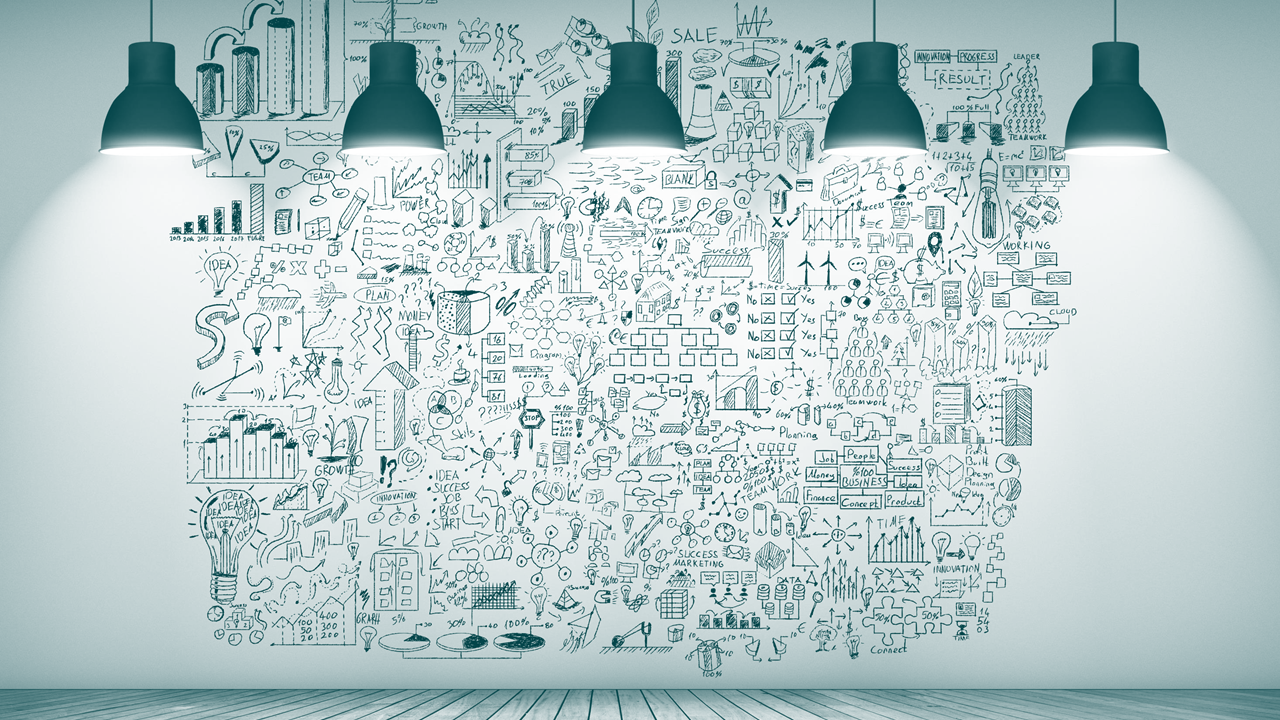 pilietinio dalyvavimo samprata. jaunimo dalyvavimo aktyvumas. savivaldybės lygmeniu jaunimo interesus atstovaujančių subjektų vertinimas. informacijos apie dalyvavimo galimybes sklaida. dalyvavimą skatinantys / ribojantys veiksniai.
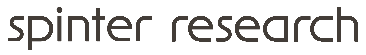 INFORMACIJOS APIE GALIMYBĘ DALYVAUTI PILIETINĖSE VEIKLOSE ŠALTINIAI (PROC.)
Iš kur dažniausia sužinote apie galimybes dalyvauti pilietinėse veiklose?
N=1212
Atsižvelgiant į išvestinį teiginių vertinimo rodiklį, 32 procentai apklaustųjų apie galimybes dalyvauti pilietinėse veiklose informaciją gauna iš visų galimų šaltinių (informaciją iš tam tikro šaltinio gauna visada / labai dažnai / kartais).
INFORMACIJOS APIE GALIMYBĘ DALYVAUTI PILIETINĖSE VEIKLOSE ŠALTINIAI (PROC.)
Iš kur dažniausia sužinote apie galimybes dalyvauti pilietinėse veiklose?
N=1212
Statistiškai reikšmingų skirtumų nerasta.
Iš socialiniuose tinkluose (Instagram, Facebook, TikTok ir kt..) skelbiamos informacijos
INFORMACIJOS APIE GALIMYBĘ DALYVAUTI PILIETINĖSE VEIKLOSE ŠALTINIAI (PROC.)
Iš kur dažniausia sužinote apie galimybes dalyvauti pilietinėse veiklose?
N=1212
Statistiškai reikšmingų skirtumų nerasta.
Iš draugų
INFORMACIJOS APIE GALIMYBĘ DALYVAUTI PILIETINĖSE VEIKLOSE ŠALTINIAI (PROC.)
Iš kur dažniausia sužinote apie galimybes dalyvauti pilietinėse veiklose?
N=1212
Statistiškai reikšmingų skirtumų nerasta.
Iš spaudos, televizijos
INFORMACIJOS APIE GALIMYBĘ DALYVAUTI PILIETINĖSE VEIKLOSE ŠALTINIAI (PROC.)
Iš kur dažniausia sužinote apie galimybes dalyvauti pilietinėse veiklose?
N=1212
Statistiškai reikšmingų skirtumų nerasta.
Kiti informacijos šaltiniai
INFORMACIJOS APIE GALIMYBĘ DALYVAUTI PILIETINĖSE VEIKLOSE ŠALTINIAI (PROC.)
Iš kur dažniausia sužinote apie galimybes dalyvauti pilietinėse veiklose?
N=1212
Labai dažnai arba visada informaciją apie galimybę dalyvauti pilietinėse veiklose sužinantys iš šio šaltinio dažniau nurodė 14-18 m. respondentai (Pearsono χ2 testo p<0,001).
Iš mokyklos / universiteto / darbovietės informacinių pranešimų, informacinių stendų
INFORMACIJOS APIE GALIMYBĘ DALYVAUTI PILIETINĖSE VEIKLOSE ŠALTINIAI (PROC.)
Iš kur dažniausia sužinote apie galimybes dalyvauti pilietinėse veiklose?
N=1212
Labai dažnai / visada iš šio šaltinio gaunantys informaciją dažniau nurodė kaimo vietovių gyventojai (Pearsono χ2 testo p<0,05).
Iš nuomonės formuotojų pasisakymų viešojoje erdvėje
INFORMACIJOS APIE GALIMYBĘ DALYVAUTI PILIETINĖSE VEIKLOSE ŠALTINIAI (PROC.)
Iš kur dažniausia sužinote apie galimybes dalyvauti pilietinėse veiklose?
N=1212
Statistiškai reikšmingų skirtumų nerasta.
Iš tėvų ir kitų šeimos narių
INFORMACIJOS APIE GALIMYBĘ DALYVAUTI PILIETINĖSE VEIKLOSE ŠALTINIAI (PROC.)
Iš kur dažniausia sužinote apie galimybes dalyvauti pilietinėse veiklose?
N=1212
Statistiškai reikšmingų skirtumų nerasta.
Iš institucijų (savivaldybės, Jaunimo reikalų departamento ir kt.) oficialių tinklapių
INFORMACIJOS APIE GALIMYBĘ DALYVAUTI PILIETINĖSE VEIKLOSE ŠALTINIAI (PROC.)
Iš kur dažniausia sužinote apie galimybes dalyvauti pilietinėse veiklose?
N=1212
Statistiškai reikšmingų skirtumų nerasta.
Iš jaunimui skirtų informacinių tinklapių zinauviska.lt ir jp.jrd.lt
INFORMACIJOS APIE GALIMYBĘ DALYVAUTI PILIETINĖSE VEIKLOSE ŠALTINIAI (PROC.)
Iš kur dažniausia sužinote apie galimybes dalyvauti pilietinėse veiklose?
N=1212
Statistiškai reikšmingų skirtumų nerasta.
Iš savivaldybėje veikiančių jaunimo organizacijų
INFORMACIJOS APIE GALIMYBĘ DALYVAUTI PILIETINĖSE VEIKLOSE ŠALTINIAI (PROC.)
Iš kur dažniausia sužinote apie galimybes dalyvauti pilietinėse veiklose?
N=1212
Statistiškai reikšmingų skirtumų nerasta.
Iš Jaunimo reikalų koordinatoriaus
INFORMACIJOS APIE GALIMYBĘ DALYVAUTI PILIETINĖSE VEIKLOSE ŠALTINIAI (PROC.)
Iš kur dažniausia sužinote apie galimybes dalyvauti pilietinėse veiklose?
N=1212
Statistiškai reikšmingų skirtumų nerasta.
Iš Jaunimo informavimo ir konsultavimo taško / centro
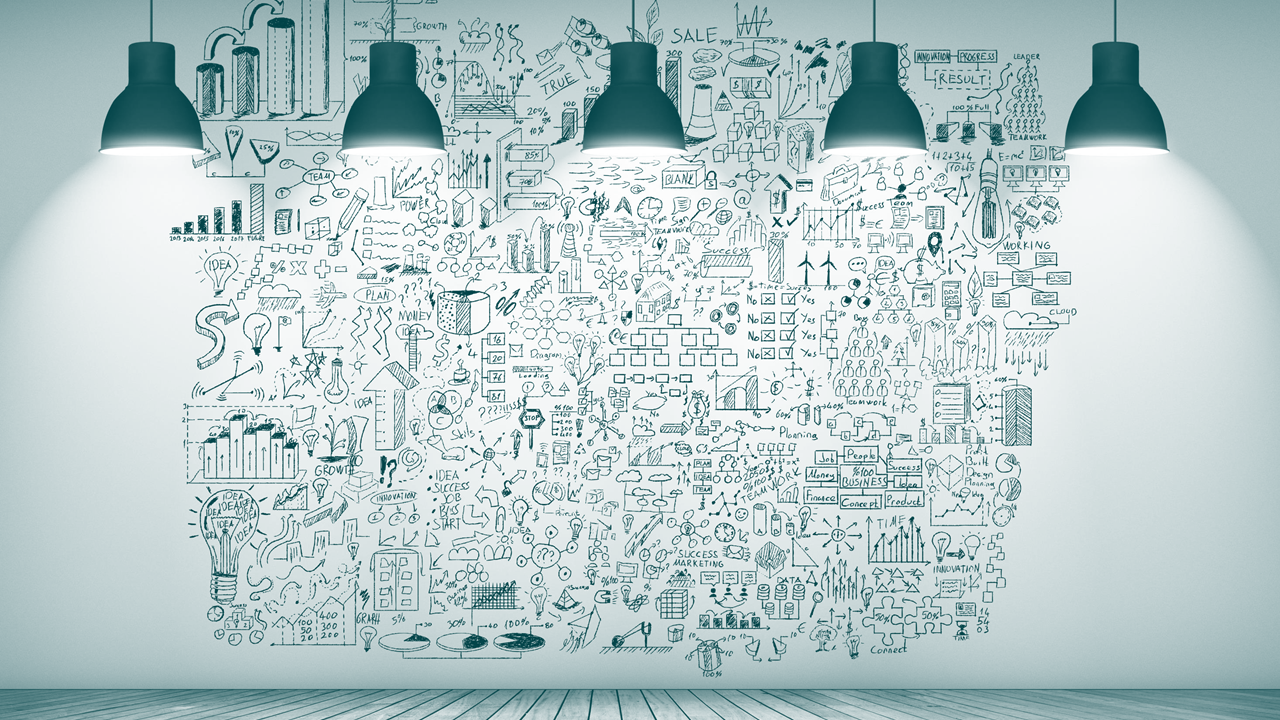 pilietinio dalyvavimo samprata. jaunimo dalyvavimo aktyvumas. savivaldybės lygmeniu jaunimo interesus atstovaujančių subjektų vertinimas. informacijos apie dalyvavimo galimybes sklaida. dalyvavimą skatinantys / ribojantys veiksniai.
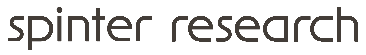 NORĄ DALYVAUTI PILIETINĖSE VEIKLOSE RIBOJANTYS VEIKSNIAI (PROC.)
Kas riboja galimybes ir mažina Jūsų norą dalyvauti pilietinėse veiklose?
N=1212
Atsižvelgiant į išvestinį teiginių vertinimo rodiklį, 3 procentai apklaustųjų nurodė, jog visos galimos priežastys riboja jų dalyvavimą pilietinėse veiklose (visiškai sutinka / sutinka su teiginiais).
(7) Klausimas užduodamas tik respondentams, kurie dirba arba turi nuosavą verslą (N=465)
(8) Klausimas užduodamas tik respondentams, kurie mokosi arba studijuoja (N=716)
NORĄ DALYVAUTI PILIETINĖSE VEIKLOSE RIBOJANTYS VEIKSNIAI (PROC.)
Kas riboja galimybes ir mažina Jūsų norą dalyvauti pilietinėse veiklose?
N=465*
*dirbantys arba nuosavą verslą turintys respondentai
Statistiškai reikšmingų skirtumų nerasta.
Įsipareigojimai darbovietėje (laiko trūkumas)
NORĄ DALYVAUTI PILIETINĖSE VEIKLOSE RIBOJANTYS VEIKSNIAI (PROC.)
Kas riboja galimybes ir mažina Jūsų norą dalyvauti pilietinėse veiklose?
N=716*
*besimokantys arba studijuojantys respondentai
19-29 m. respondentai dažniau išreiškė tvirtą pritarimą („visiškai sutinku“), jog galimybes dalyvauti pilietinėse veiklose riboja įsipareigojimai mokymosi institucijoje (Pearsono χ2 testo p<0,01).
Įsipareigojimai mokymosi institucijoje (laiko trūkumas)
NORĄ DALYVAUTI PILIETINĖSE VEIKLOSE RIBOJANTYS VEIKSNIAI (PROC.)
Kas riboja galimybes ir mažina Jūsų norą dalyvauti pilietinėse veiklose?
N=1212
Moterys dažniau sutinka, kad nepakanka informacijos, kaip įsitraukti į pilietinio dalyvavimo veiklas (Pearsono χ2 testo p<0,05).
Nepakanka informacijos kaip įsitraukti į pilietinio dalyvavimo veiklas
NORĄ DALYVAUTI PILIETINĖSE VEIKLOSE RIBOJANTYS VEIKSNIAI (PROC.)
Kas riboja galimybes ir mažina Jūsų norą dalyvauti pilietinėse veiklose?
N=1212
Moterys (Pearsono χ2 testo p<0,05) dažniau sutinka / visiškai sutinka, o 25-29 m. respondentai dažniau sutinka (Pearsono χ2 testo p<0,001), kad galimybes dalyvauti pilietinėse veiklose riboja įsipareigojimai šeimai.
Įsipareigojimai šeimai (laiko trūkumas)
NORĄ DALYVAUTI PILIETINĖSE VEIKLOSE RIBOJANTYS VEIKSNIAI (PROC.)
Kas riboja galimybes ir mažina Jūsų norą dalyvauti pilietinėse veiklose?
N=1212
Statistiškai reikšmingų skirtumų nerasta.
Trūksta gebėjimų, reikalingų norint įsitraukti į pilietinio dalyvavimo veiklas
NORĄ DALYVAUTI PILIETINĖSE VEIKLOSE RIBOJANTYS VEIKSNIAI (PROC.)
Kas riboja galimybes ir mažina Jūsų norą dalyvauti pilietinėse veiklose?
N=1212
Statistiškai reikšmingų skirtumų nerasta.
Draugų neigiami pasisakymai arba jų dalyvavimo neigiami pavyzdžiai
NORĄ DALYVAUTI PILIETINĖSE VEIKLOSE RIBOJANTYS VEIKSNIAI (PROC.)
Kas riboja galimybes ir mažina Jūsų norą dalyvauti pilietinėse veiklose?
N=1212
Statistiškai reikšmingų skirtumų nerasta.
Dalyvaujant pilietinėse veiklose į jaunimo išsakomą nuomonę / poziciją nėra atsižvelgiama
NORĄ DALYVAUTI PILIETINĖSE VEIKLOSE RIBOJANTYS VEIKSNIAI (PROC.)
Kas riboja galimybes ir mažina Jūsų norą dalyvauti pilietinėse veiklose?
N=1212
Statistiškai reikšmingų skirtumų nerasta.
Pilietinis dalyvavimas man nėra aktualus
NORĄ DALYVAUTI PILIETINĖSE VEIKLOSE RIBOJANTYS VEIKSNIAI (PROC.)
Kas riboja galimybes ir mažina Jūsų norą dalyvauti pilietinėse veiklose?
N=1212
Statistiškai reikšmingų skirtumų nerasta.
Tėvų ar kitų šeimos narių neigiami pasisakymai arba jų dalyvavimo neigiami pavyzdžiai
NORĄ DALYVAUTI PILIETINĖSE VEIKLOSE RIBOJANTYS VEIKSNIAI (PROC.)
Kas riboja galimybes ir mažina Jūsų norą dalyvauti pilietinėse veiklose?
N=1212
Statistiškai reikšmingų skirtumų nerasta.
Mokytojų, dėstytojų, darbdavių neigiami pasisakymai arba jų dalyvavimo neigiami pavyzdžiai
NORĄ DALYVAUTI PILIETINĖSE VEIKLOSE RIBOJANTYS VEIKSNIAI (PROC.)
Kas riboja galimybes ir mažina Jūsų norą dalyvauti pilietinėse veiklose?
N=1212
Statistiškai reikšmingų skirtumų nerasta.
Nuomonės formuotojų („influencerių“) neigiami pasisakymai arba jų dalyvavimo neigiami pavyzdžiai
NORĄ DALYVAUTI PILIETINĖSE VEIKLOSE RIBOJANTYS VEIKSNIAI (PROC.)
Kas riboja galimybes ir mažina Jūsų norą dalyvauti pilietinėse veiklose?
N=1212
Statistiškai reikšmingų skirtumų nerasta.
Politikų ar kitų visuomeninių veikėjų neigiami pasisakymai arba jų dalyvavimo neigiami pavyzdžiai
VEIKSNIAI, SKATINANTYS DALYVAUTI PILIETINĖSE VEIKLOSE (PROC.)
Kas Jus paskatintų dalyvauti pilietinėse veiklose?
N=1212
Atsižvelgiant į išvestinį teiginių vertinimo rodiklį, 14 procentų apklaustųjų nurodė, jog visos galimos priežastys skatina juos dalyvauti pilietinėse veiklose (visiškai sutinka / sutinka su teiginiais).
VEIKSNIAI, SKATINANTYS DALYVAUTI PILIETINĖSE VEIKLOSE (PROC.)
Kas Jus paskatintų dalyvauti pilietinėse veiklose?
N=1212
Sutinkantys / visiškai sutinkantys, kad asmeniškai aktualių klausimų sprendimas paskatintų dalyvauti pilietinėse veiklose, dažniau nurodė kaimo vietovių gyventojai (Pearsono χ2 testo p<0,05).
Būtų sprendžiami man asmeniškai aktualūs klausimai
VEIKSNIAI, SKATINANTYS DALYVAUTI PILIETINĖSE VEIKLOSE (PROC.)
Kas Jus paskatintų dalyvauti pilietinėse veiklose?
N=1212
Statistiškai reikšmingų skirtumų nerasta.
Lankstesnis dalyvavimas pilietinėse veiklose (pvz. nuotolinis dalyvavimas, dalyvavimas patogiu metu ir t.t.)
VEIKSNIAI, SKATINANTYS DALYVAUTI PILIETINĖSE VEIKLOSE (PROC.)
Kas Jus paskatintų dalyvauti pilietinėse veiklose?
N=1212
Sutinkantys / visiškai sutinkantys, kad dalyvauti pilietinėse veiklose paskatintų draugų teigiami pasisakymai ar pavyzdžiai, dažniau nurodė 14-18 m. respondentai (Pearsono χ2 testo p<0,05).
Draugų teigiami pasisakymai, pavyzdžiai
VEIKSNIAI, SKATINANTYS DALYVAUTI PILIETINĖSE VEIKLOSE (PROC.)
Kas Jus paskatintų dalyvauti pilietinėse veiklose?
N=1212
Statistiškai reikšmingų skirtumų nerasta.
Materialus atlygis už dalyvavimą veiklose (pvz. įvairios dovanos, bilietai į kiną / koncertus ir t.t.)
VEIKSNIAI, SKATINANTYS DALYVAUTI PILIETINĖSE VEIKLOSE (PROC.)
Kas Jus paskatintų dalyvauti pilietinėse veiklose?
N=1212
Statistiškai reikšmingų skirtumų nerasta.
Nematerialus atlygis už dalyvavimą veiklose (pvz. galimybė dalyvauti įvairiuose mokymuose, renginiuose ir t.t.)
VEIKSNIAI, SKATINANTYS DALYVAUTI PILIETINĖSE VEIKLOSE (PROC.)
Kas Jus paskatintų dalyvauti pilietinėse veiklose?
N=1212
Sutinkantys, kad dalyvauti pilietinėse veiklose paskatintų žinojimas, jog į jaunimo išsakomą nuomonę yra atsižvelgiama, dažniau nurodė miestų gyventojai (Pearsono χ2 testo p<0,05) ir moterys (Pearsono χ2 testo p<0,05).
Žinočiau, kad į jaunimo išsakomą nuomonę / poziciją yra atsižvelgiama
VEIKSNIAI, SKATINANTYS DALYVAUTI PILIETINĖSE VEIKLOSE (PROC.)
Kas Jus paskatintų dalyvauti pilietinėse veiklose?
N=1212
Statistiškai reikšmingų skirtumų nerasta.
Daugiau informacijos, kaip įsitraukti į pilietinio dalyvavimo veiklas
VEIKSNIAI, SKATINANTYS DALYVAUTI PILIETINĖSE VEIKLOSE (PROC.)
Kas Jus paskatintų dalyvauti pilietinėse veiklose?
N=1212
Sutinkantys / visiškai sutinkantys, kad dalyvauti pilietinėse veiklose paskatintų tėvų ar kitų šeimos narių teigiami pasisakymai ar pavyzdžiai, dažniau nurodė moterys (Pearsono χ2 testo p<0,05) ir 14-18 m. respondentai (Pearsono χ2 testo p<0,001).
Tėvų ar kitų šeimos narių teigiami pasisakymai, pavyzdžiai
VEIKSNIAI, SKATINANTYS DALYVAUTI PILIETINĖSE VEIKLOSE (PROC.)
Kas Jus paskatintų dalyvauti pilietinėse veiklose?
N=1212
Statistiškai reikšmingų skirtumų nerasta.
Gebėjimų, reikalingų norint įsitraukti į pilietinio dalyvavimo veiklas, ugdymas
VEIKSNIAI, SKATINANTYS DALYVAUTI PILIETINĖSE VEIKLOSE (PROC.)
Kas Jus paskatintų dalyvauti pilietinėse veiklose?
N=1212
Jauniausi respondentai dažniau sutinka, kad dalyvauti pilietinėse veiklose juos paskatintų mokytojų, dėstytojų, darbdavių teigiami pasisakymai pavyzdžiai (Pearsono χ2 testo p<0,05).
Mokytojų, dėstytojų, darbdavių teigiami pasisakymai, pavyzdžiai
VEIKSNIAI, SKATINANTYS DALYVAUTI PILIETINĖSE VEIKLOSE (PROC.)
Kas Jus paskatintų dalyvauti pilietinėse veiklose?
N=1212
Statistiškai reikšmingų skirtumų nerasta.
Nuomonės formuotojų („influencerių“) teigiami pasisakymai, pavyzdžiai
VEIKSNIAI, SKATINANTYS DALYVAUTI PILIETINĖSE VEIKLOSE (PROC.)
Kas Jus paskatintų dalyvauti pilietinėse veiklose?
N=1212
Dažniau sutinkantys, kad dalyvauti pilietinėse veiklose paskatintų politikų ar kitų visuomeninių veikėjų teigiami pasisakymai, pavyzdžiai, dažniau nurodė miestų gyventojai (Pearsono χ2 testo p<0,05).
Politikų ar kitų visuomeninių veikėjų teigiami pasisakymai, pavyzdžiai
APIBENDRINIMAS
Pilietiniam dalyvavimui dažniausiai priskiriama veikla yra dalyvavimas / savanoriavimas jaunimo organizacijų veiklose (79 proc. apklaustųjų sutinka, kad ši veikla yra priskiriama pilietiniam dalyvavimui: 42 proc. visiškai sutinka, 37 proc. sutinka). Kitos dažnai minimos veiklos – dalyvavimas atstovaujant interesams mokyklos / universiteto savivaldos institucijose (75 proc. sutinkančių: 31 proc. visiškai sutinka, 44 proc. sutinka),  dalyvavimas vienkartinėse pilietinės akcijose (talkos ir pan.) (75 proc. sutinkančių: 30 proc. visiškai sutinka, 45 proc. sutinka), dalyvavimas mokinių parlamento, savivaldybių jaunimo reikalų tarybų ir kitose panašiose veiklose (74 proc. sutinkančių: 30 proc. visiškai sutinka, 44 proc. sutinka) ir dalyvavimas rinkimuose (70 proc. sutinkančių: 38 proc. visiškai sutinka, 32 proc. sutinka).

Jaunimas dažniausiai įvardino, kad per pastaruosius 12 mėn. dalyvavo šiose organizacinėse veiklose: sporto klubo (22 proc.), kultūros organizacijos (12 proc.) ir su jaunimu dirbančios organizacijos (11 proc.) veiklose. 51 proc. apklaustųjų nurodė, kad jokiose organizacinėse veiklose nedalyvavo.  

Jaunimo aktyvumas pilietinėse veiklose svyruoja nuo 91 proc. įsitraukimo iki 24 proc., priklausomai nuo veiklos pobūdžio. Dažniausiai pasirenkamos dalyvavimo pilietinėse veiklose formos susijusios su rinkimais – prezidento rinkimai (67 proc. aktyviai dalyvaujančio jaunimo: 54 proc. dalyvauja visada, 13 proc. labai dažnai) ir Seimo rinkimai (66 proc. aktyviai dalyvaujančio jaunimo: 49 proc. dalyvauja visada, 17 proc. – labai dažnai). Kitos veiklos, kuriose aktyvumas siekia bent 40 proc. – savivaldos rinkimai (51 proc. aktyviai dalyvaujančių), ES parlamento rinkimai (44 proc. aktyviai dalyvaujančių) ir referendumai (43 proc. aktyviai dalyvaujančių). Verta išskirti dažniau minimas veiklas, nesusijusias su rinkimais – dalyvavimas mokyklos savivaldos veiklose (22 proc. aktyviai dalyvaujančio jaunimo: 8 proc. dalyvauja visada, 14 proc. labai dažnai) ir dalyvavimas pasirašant peticijas (18 proc. aktyviai dalyvaujančio jaunimo: 4 proc. dalyvauja visada, 14 proc. labai dažnai). Bendrai didesnis pilietinis aktyvumas kai kuriose veiklose pastebimas tarp vyresnių (19-29 metų) respondentų ir miestų gyventojų.
7 proc. apklaustųjų nurodė esantys kokios nors nevyriausybinės organizacijos (asociacijos ar kt.) nariai. 
26-43 proc. apklaustųjų visiškai sutinka / sutinka su teiginiais, susijusiais su savivaldos lygmeniu jaunimo interesus atstovaujančių subjektų vertinimu. Verta atkreipti dėmesį, kad apie pus apklaustųjų laikosi neutralios pozicijos ir su teiginiais nei sutinka, nei nesutinka. Dažniausiai jaunimas pritaria teiginiui, kad savivaldybėje veikiančios jaunimo organizacijos yra atviros visiems norintiems dalyvauti jų veiklose (43 proc. sutinkančių: 9 proc. visiškai sutinka, 34 proc. sutinka). Kiti teiginiai, kuriems dažnai pritariama - savivaldybėje veikiančios jaunimo organizacijos aktyviai dalyvauja organizuojant renginius jaunimui (38 proc. sutinkančių: 7 proc. visiškai sutinka, 31 proc. sutinka), savivaldybėje veikiančios jaunimo organizacijos suteikia dalyvavimui reikalingą informaciją (37 proc. sutinkančių: 8 proc. visiškai sutinka, 29 proc. sutinka).
APIBENDRINIMAS
Jaunimo dažniausiai įvardinami informacijos šaltiniai apie galimybes dalyvauti pilietinėse veiklose – socialiniuose tinkluose skelbiama informacija (12 proc. iš šio šaltinio informaciją gauna visada, 41 proc. – labai dažnai), draugai (5 proc. – visada, 32 proc. – labai dažnai), spauda, televizija (6 proc. – visada, 27 proc. – labai dažnai), kiti informacijos šaltiniai (6 proc. – visada, 27 proc. – labai dažnai), mokyklos / universiteto / darbovietės informaciniai pranešimai, informaciniai stendai (6 proc. – visada, 26 proc. – labai dažnai).

Kaip labiausiai jaunimo dalyvavimą pilietinėse veiklose ribojančius veiksnius apklaustieji įvardina laiko trūkumą, susijusį su įsipareigojimu darbovietei (dirbantys arba nuosavą verslą turintys apklaustieji) (58 proc. sutinkančių apklaustųjų: 24 proc. visiškai sutinka, 34 proc. sutinka) arba įsipareigojimą mokymosi institucijai (besimokantys arba studijuojantys respondentai) (56 proc. sutinkančių apklaustųjų: 22 proc. visiškai sutinka, 34 proc. sutinka). Kiti veiksniai, dažnai darantys įtaką – nepakankamas informacijos kiekis dėl įsitraukimo į pilietinio dalyvavimo veiklas (42 proc. sutinkančių) ir laiko trūkumas dėl įsipareigojimų šeimai (37 proc. sutinkančių).

Kaip labiausiai jaunimo dalyvavimą pilietinėse veiklose skatinančius veiksnius apklaustieji įvardina jiems aktualių klausimų sprendimą veiklų metų (63 proc. sutinkančių apklaustųjų: 18 proc. visiškai sutinka, 45 proc. sutinka), lankstesnį dalyvavimą pilietinėse veiklose (pvz. nuotolinį dalyvavimą, dalyvavimą patogiu metu ir pan.) (59 proc. sutinkančių apklaustųjų: 19 proc. visiškai sutinka, 40 proc. sutinka) ir draugų teigiamus pasisakymus, pavyzdžius (57 proc. sutinkančių apklaustųjų: 12 proc. visiškai sutinka, 45 proc. sutinka). 

Atlikus koreliacinę analizę tarp dalyvavimo politinėse veiklose, stipriausiai matomas ryšys yra tarp dalyvavimo Seimo rinkimuose ir dalyvavimo prezidento rinkimuose (r=0,90, p<0,01). Tarp kitų veiklų stipraus ryšio nepastebėta, tačiau kiek stipresnė koreliacija matoma tarp dalyvavimo savivaldos rinkimuose ir dalyvavimo ES parlamento rinkimuose (r=0,66, p<0,01), taip pat tarp dalyvavimo Seimo rinkimuose ir dalyvavimo ES parlamento rinkimuose (r=0,51, p<0,01). Dalyvavimas prezidento rinkimuose taip pat koreliuoja su dalyvavimu ES parlamento rinkimuose (r=0,48, p<0,01). Vertinant koreliaciją tarp dalyvavimo rinkimuose ir dalyvavimo kitose veiklose, pakankamai stiprių ir reikšmingų koreliacijų nėra, todėl galima daryti išvadą, kad tarp skirtingų dalyvavimo formų reikšmingo ryšio nėra.
IŠVADOS
Pilietinio dalyvavimo samprata

Lietuvos jaunimui pilietinė saviraiška labiausiai siejasi su jaunimo organizacijomis. Jaunimo organizacijos šiandien Lietuvoje turi didžiausią potencialą būti  kanalu, leidžiančiu pritraukti ir įtraukti jaunus žmones į įvairias pilietinio aktyvumo veiklas. Kitas svarbus kanalas – mokymo įstaigos (mokyklos ar vėliau universitetai), miesto / rajono lygmens institucijos, kurios įvaizdžio prasme kiek mažiau siejamos su pilietinėmis veiklomis, tačiau turi kitą svarbų privalumą – savą „namų“ aplinką, kur realizuoti tam tikras pilietines iniciatyvas gali būti paprasčiau ir „saugiau“. Svarbus pilietinės saviraiškos formatas yra ir vienkartinės pilietinės akcijos, kurios leidžia jaunimui realizuoti save pilietiškai aktyviai, kartu nereikalaudamos nuolatinio įsitraukimo ar prisirišimo.

Mažiausiai patrauklus pilietinės saviraiškos būdas – dalyvavimas religinių bendruomenių ar politinių organizacijų veikloje. Mažą įsitraukimą į šias veiklas galima paaiškinti tuo, kad visuomenėje religinių bendruomenių populiarumas nėra didelis, o požiūris į politines partijas dažnu atveju yra neigiamas ar bent jau skeptiškas. Kiek netikėtai mažai populiarus kitas galimas pilietinio aktyvumo kanalas -  pozicijos išsakymas, dalinantis informacija socialiniuose tinkluose. Šiame kiekybiniame tyrime sunku pateikti paaiškinimą dėl tokių nuostatų, visgi galima daryti prielaidą, kad pilietinio aktyvumo supratimas labiau sietinas su gyvu įsitraukimu į pilietinę veiklą: tyrimo atveju vienoje „vietoje“ galėdamas rinktis tarp kolektyvinių betarpiškų ir internetinių pilietinio veikimo formų, Lietuvos jaunimas „tikrąjį“ pilietiškumą labiau linkęs priskirti pirmosioms. 

Respondentų suvokiami galimo dalyvavimo pilietinėse veiklose būdai kiek skiriasi nuo realaus dalyvavimo rodiklių – kaip galimas dalyvavimas politinėse veiklose dažnai matomas dalyvavimas / savanoriavimas jaunimo organizacijose, dalyvavimas mokyklos / universiteto savivaldos institucijose, darbovietės profesinėse sąjungose ar dalyvavimas vienkartinėse pilietinėse akcijose, tačiau realus apklaustųjų įsitraukimas į veiklas rodo, kad dažniau dalyvaujama rinkimuose ir tik tuomet anksčiau paminėtose veiklose. Tai galima paaiškinti (1) rinkimų siejimu su tam tikromis pilietinėmis pareigomis, (2) trumpalaike laiko „investicija“ į šią veiklą
IŠVADOS
Jaunimo dalyvavimo aktyvumas

Jaunimo aktyvumo įvairiose organizacijose rezultatai rodo gana žemą jaunų Lietuvos žmonių įsitraukimą į pilietines veiklas – pusė apklaustųjų nedalyvavo visiškai jokių organizacijų veiklose, o dalyvaujantys dažniausiai renkasi sporto bei kultūrines veiklas. Itin mažo populiarumo sulaukia Vakarų demokratijose tarp jaunimo populiarios temos – klimato kaita bei žmogaus teisės. 

Atskirų pilietinio aktyvumo veiklų analizė rodo, kad jaunimas gana noriai dalyvauja rinkimuose, kurie yra aiškiausiai matoma pilietinio veiksmo išraiška demokratinėje visuomenėje, tačiau visi kiti formatai yra mažai populiarūs.

Savivaldybės lygmeniu jaunimo interesus atstovaujančių objektų vertinimas

Savivaldos institucijos ir jaunimo organizacijos didžiajai daliai Lietuvos jaunimo yra mažai ką tarpusavyje bendro turintys dalykai – išvestinis teiginių vertinimo rodiklis rodo, kad  tik  9 proc. jaunimo pritaria visiems teiginiams, teoriškai apibūdinantiems  jaunimo organizacijų ar jaunimo reikalų koordinatorių veiklos formas ir formatus savivaldybėje atstovaujant jaunimo interesams. Galima teigti, kad dabartinis regioninės politikos įgyvendinimas nėra efektyvus ir formuojant ateities nacionalinę jaunimo politiką daugiau dėmesio tikslinga skirti pagal interesų / veiklos sritis veikiančioms jaunimo organizacijoms – jų didesniam įgalinimui ir potencialo stiprinimui (juolab, kad dabartinės IT galimybės leidžia neprisirišti prie lokacijos ir įvairias  praktikas lengvai išplėsti į regionus), nes teritoriniu – administraciniu principu pagrįstas modelis nėra pajėgus atliepti didesnio jaunimo pilietinio įsitraukimo tikslus. Kitas svarbus aspektas, galimai lemiantis mažai reikšmingą savivaldybių jaunimo reikalų tarybų bei koordinatorių vaidmenį, įtraukiant jaunimą į įvairias veiklas, yra demografiniai iššūkiai regionuose. Dabartinė gyvenamosios vietos deklaracijomis besiremianti oficiali statistika neįvertina jaunų žmonių migracijos į didmiesčius masto, todėl  realus jaunų žmonių skaičius rajone gali kartais skirtis nuo oficialiosios statistikos, kuria įprastai remiasi savivaldybių administracijos ar jaunimo politikos priemones planuojančios nacionalinės valdžios institucijos.
IŠVADOS
Informacijos apie dalyvavimo galimybes sklaida 

Nors socialiniai tinklai nėra matomi kaip tinkama erdvė pilietiniam aktyvumui, jie puikiai pasitarnauja kaip informacijos sklaidos kanalas – daugiau nei pusė apklaustųjų informaciją apie pilietinio aktyvumo galimybes gauna iš socialinių tinklų ir tai yra vienareikšmiškai populiariausias kanalas. Kiti populiarūs kanalai – draugai ir klasikinė žiniasklaida. Pačios jaunimo organizacijos, savivaldybių jaunimo reikalų koordinatoriai ar jaunimo informavimo taškai / centrai tokiais kanalais būna retai, tačiau svarbu įvertinti jų vaidmenį atliekant organizacinį darbą.

Dalyvavimą skatinantys arba ribojantys veiksniai

Užimtumas moksluose, studijose, darbe, o vėliau ir įsipareigojimai šeimai įvardijami kaip pagrindiniai veiksniai, mažinantys jaunų žmonių norą aktyviai įsitraukti į pilietines veiklas. Visgi šie veiksniai sudaro gana įprastą pasiteisinimų sąrašą ir yra žinoma, kad atsiradus tinkamiems motyvams ir perskirsčius veiklų prioritetus šios „kliūtys“ yra nesunkiai įveikiamos. Dalyvauti motyvuojančių dalykų sąrašas rodo, kad galimai į pilietines veiklas įtraukiantys veiksniai būtų asmeniškai aktualių klausimų sprendimas (turinio faktorius) bei lankstesnis dalyvavimas pilietinėse veiklose (veiklos formos faktorius). Kitas galimas praktinis motyvatorius – materialus arba nematerialus atlygis už dalyvavimą. Tik vienas iš pagrindinių skatinančių faktorių susijęs su organizaciniu aspektu – „didesnė dalyvavimo lankstumo galimybė“ ir, tikėtina, tai daugelyje pilietinių veiklų techniškai gali būti įgyvendinta. Kiti motyvai susiję su naudos trūkumu arba jos nesuvokimu. Materialaus arba nematerialaus atlygio atveju naudos kaip motyvo „sukonstravimas“ suprantamas paprasčiausiai, tačiau kalbant apie „asmeniškai aktualių klausimų“ sprendimą, naudos kriterijus remiasi į individualų suvokimą.